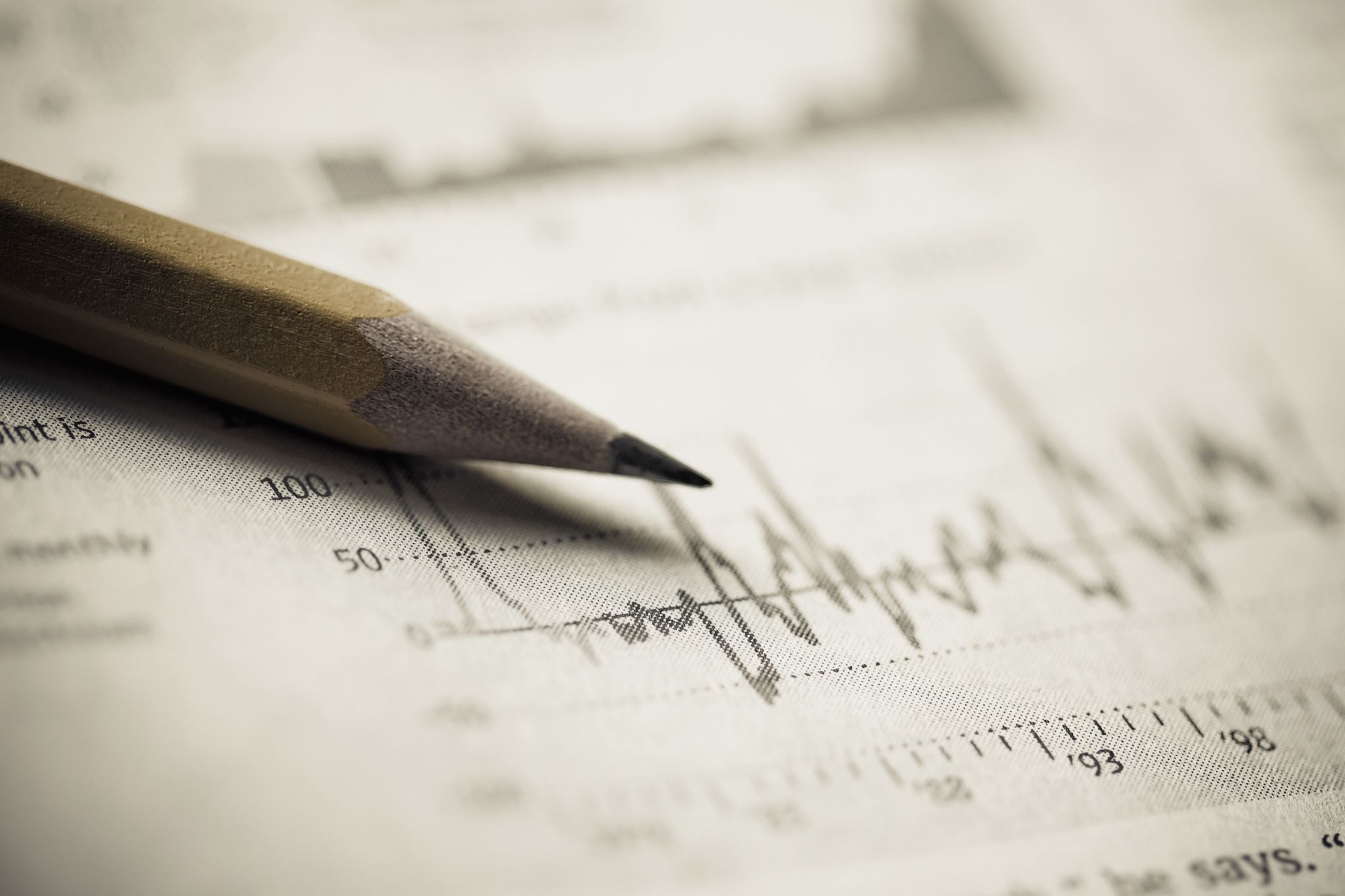 Комплексний критичний аналіз підручників з природничих наук
План
1. Методологія електронної діагностики якості навчально-методичної літератури
2.Вимоги до аналізу сучасного підручника
3. Підходи до оцінки підручників в європейських країнах
11. Методологія електронної діагностики якості навчально-методичної літератури
Як зазначалося, навчальна література в наш час є одним з найбільш дієвих засобів впровадження досягнень науки в практичну діяльність. Однією з важливих проблем в системі освіти є проблема якості навчально-методичної літератури.
У своїй професійній діяльності педагогу постійно доводиться стикатися з величезною кількістю різноманітних видів навчальної літератури. І молодому викладачеві, малознайомій з існуючою навчальною літературою по предмету дуже важко вибрати саме той підручник, який стане найкращим помічником.
Одним із пріоритетних напрямків процесу інформатизації сучасного суспільства є інформатизація освіти, що представляє собою систему методів, процесів і програмно-технічних засобів, інтегрованих з метою збору, обробки, зберігання, поширення і використання інформації в інтересах її споживачів.
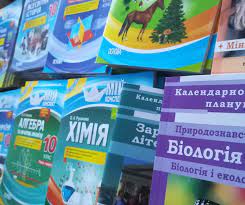 Процеси, що відбуваються в зв'язку з інформатизацією суспільства, сприяють не тільки прискоренню науково-технічного прогресу, інтелектуалізації всіх видів людської діяльності, а й створенню якісно нового інформаційного середовища соціуму, що забезпечує розвиток творчого потенціалу людини. 
Мета інформатизації полягає в глобальній інтенсифікації інтелектуальної діяльності за рахунок використання нових інформаційних технологій: комп'ютерних і телекомунікаційних технологій. На основі мегаінформаціонного підходу необхідно розробити методологію електронної діагностики якості навчально-методичної літератури:
1. Розкрити концептуальну сутність сучасної методичної системи діагностування якості навчально-методичної літератури.
2. Визначити критерії оцінки якості навчально-методичної літератури.
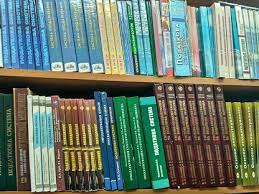 Зміст навчальної літератури має бути спрямований на цілі освіти, а саме на те, щоб навчаються не тільки отримували знання, а й змогли критично мислити і знаходити нестандартні, авангардні рішення.
Загальною метою проведення незалежної і технічно компетентного аналізу є встановлення відповідності показників якості навчальної літератури заздалегідь визначеним технічним вимогам міжнародних, державних і (або) галузевих стандартів, нормативно-технічних документів та ін.
Конкретною метою проведення експертизи навчальної літератури є:
встановлення показників якості навчальної літератури для отримання рекомендації по включенню в список рекомендованих Міністерством освіти і науки.
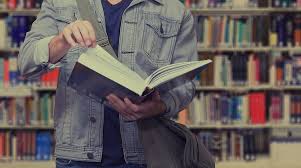 Кінцевою метою проведення експертизи навчальної літератури в сфері освіти є забезпечення якості та ефективності процесу навчання, розроблених з урахуванням вимог галузевих стандартів і нормативно-технічних документів.
Можна спробувати провести якісний аналіз всього процесу навчально-методичної діяльності та дослідити фактори, що впливають на його результат - навчальні видання. Для цього можна застосувати найбільш простий і перевірений метод SWOT-аналізу:
визначити сильні сторони і можливості, обумовлені ними;
відобразити слабкі сторони та виявити можливі загрози.
Акронім SWOT вперше ввів був в 1963 році в Гарварді на конференції з проблем бізнес-політики професор Кеннет Ендрюс[en]. Спочатку SWOT-аналіз був заснований на зображенні і структуризації знань про поточну ситуацію і тенденції.
У 1965 році чотири професори Гарвардського університету — Edmund P. Learned, C. Roland Christensen, Kenneth R. Andrews[en], William D. Guth запропонували технологію використання SWOT-моделі для розробки стратегії поведінки фірми. Була запропонована схема LCAG (по початкових буквах прізвищ авторів), яка заснована на послідовності кроків, що приводять до вибору стратегії.
Strengths (Сили); Weaknesses (Слабкості); Opportunities (Можливості); Threats (Загрози).
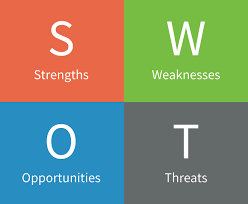 Починаючи з 1969 року, SWOT-аналіз успішно використовують у різних галузях. Головна ідея методу – на основі детального розгляду виявлених чинників, що є визначальними під час прийняття рішень, виявити та оцінити можливості розвитку ідеї, діяльності чи процесу.
Цей універсальний метод, який можна застосовувати в найрізноманітніших сферах економіки та управління і в даному випадку при аналізі навчальної літератури теж може бути використаний. Він найбільш доступний і зрозумілий для більшості вчителів, що не має досвіду аналізу та наукового обґрунтування.
 
Завдання SWOT-аналізу - дати структурований опис ситуації, щодо якої потрібно прийняти якесь рішення. Висновки, зроблені на його основі, носять описовий характер без рекомендацій і розстановки пріоритетів.
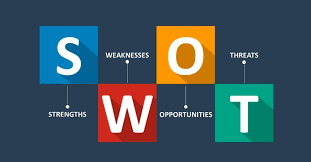 SWOT-аналіз навчальної літератури
Аналіз відвіданих уроків, співбесіди з учителями, контрольні зрізи, перевірка документації показують, що вчителі експериментальних шкіл добре знають вимоги державних стандартів і програм. Вміють правильно відібрати зміст навчального матеріалу, виділити головне в теоретичному матеріалі, раціонально використовувати підручники нового покоління на уроці.
В ході практичного аналізу виправдав себе метод посторінкового аналізу.
Наприклад, педагогами використаний метод спостереження, за знаннями учнів і проходження програмного матеріалу за підручниками, які проходять практичну експертизу (табл.).

Контроль за проходженням програмного матеріалу за підручниками

Працюючи за підручниками нового покоління, педагогічний колектив не тільки навчав учнів, а й сам підвищував свою педагогічну майстерність, через оволодіння системою аналізу та частково-пошуковими методами.
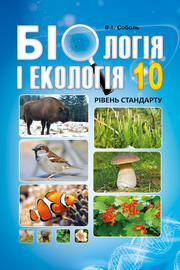 Вимоги до аналізу сучасного підручника
Біологія
Основна ідея підручника “Біологія” — реалізація змісту нової навчальної програми й закладених у Державному освітньому стандарті підходів до навчання: особистісно орієнтованого, діяльнісного та компетентнісного. 
Підручник має забезпечувати формування в учнів предметної (біологічної) компетентності, яка охоплює складники: 
когнітивний — опанування знаннями про загальні закономірності живої природи; 
ціннісний — формування в учнів розуміння цінності життя людини та інших істот на Землі, необхідності збереження природного середовища; 
діяльнісний — розвиток умінь володіння різними способами діяльності: інтелектуальними (наприклад, порівняння, узагальнення тощо), практичними (проводити лабораторні та практичні роботи, різноманітні дослідження) і творчими (наприклад, виконання проектів).
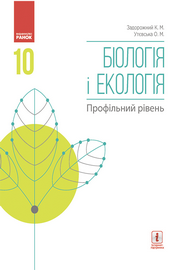 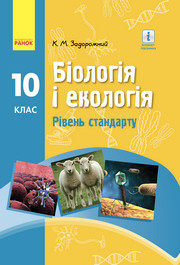 Навчання стосується розкриття загальнобіологічних закономірностей, які у старшій школі мають певні особливості. Насамперед розгляд теоретичних положень має бути побудований з урахуванням вікових особливостей учнів. 
Одні теми мають узагальнити певні знання, засвоєні в попередніх класах (такі як “Структура клітини”, “Біорізноманіття”, “Надорганізмові системи”); у них важливо організувати роботу учнів з опорою на розбудову узагальнювальних конструкцій. Інші теми (“Збереження та реалізація спадкової інформації”, “Закономірності спадкування ознак”) є цілком новими для учнів, тому автори підручників мають визначити такий методичний прийом, який допоміг би учням засвоїти цей матеріал. 
Під час роботи з матеріалом цих тем варто уникати зайвих ускладнень (наприклад, у темі “Закономірності спадкування ознак”) але вимагати від учнів цього вікового періоду, уміння складати схеми схрещувань тощо. Авторам підручників потрібно більше спиратися на життєвий досвід учнів і будувати тексти відповідно.
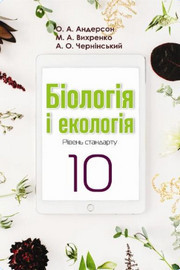 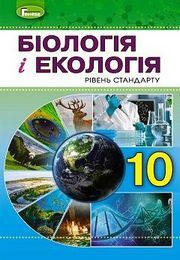 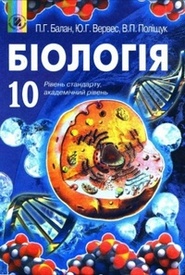 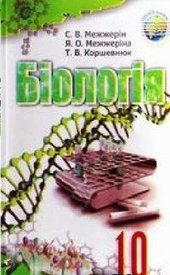 Саме з цією метою у програмі додано орієнтовну тему проектів “Складання власного родоводу та демонстрація успадкування певних ознак (за вибором учня)”. На такому навчальному матеріалі можна розкрити більшість генетичних понять, які учні мають засвоїти. Цей матеріал базується на особистісному досвіді учнів і є прикладним, а тому й цікавим для учнів. 
Аналізу підлягають такі параметри підручника: 
Відповідність підручника навчальній програмі. Ознайомитися з навчальними програмами з усіх навчальних предметів можна на офіційному веб-сайті Міністерства освіти і науки України: Під час визначення параметра “Відповідність проекту підручника навчальній програмі” експерт має враховувати можливість авторського представлення послідовності викладу навчального матеріалу в проекті підручника, уведення додаткових питань, що сприяють розкриттю сутності поняття, передбаченого навчальною програмою тощо. Але авторське структурування змісту підручника має бути обґрунтованим і не призводити до його перевантаження. Наслідки структурних змін в підручнику є віддаленими і виявляються в роботі з підручником як учителя, так і учнів.
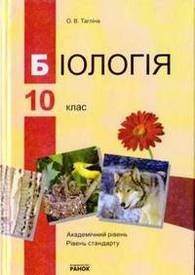 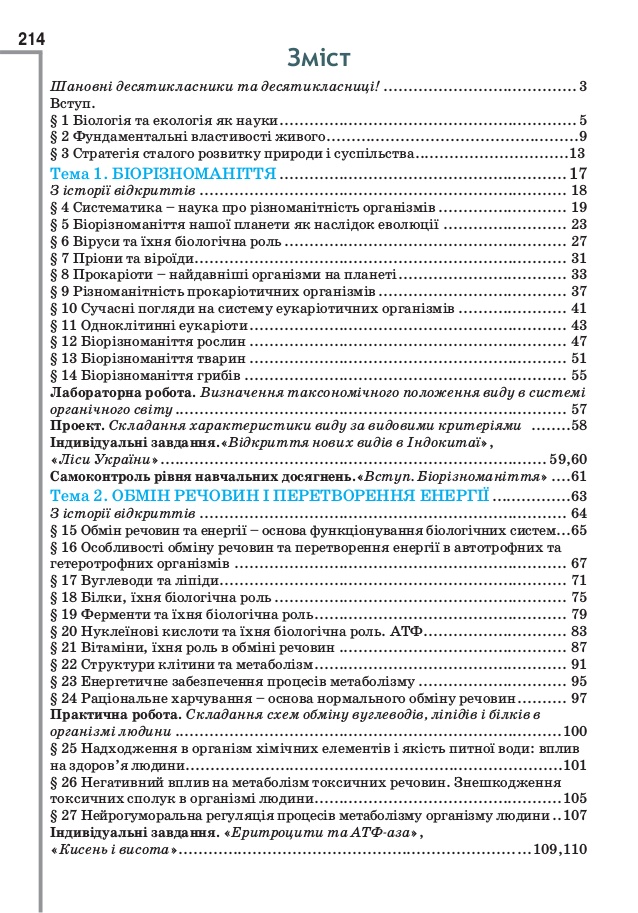 Для вчителя орієнтиром у складанні календарно-тематичного плану є навчальна програма, але зазвичай він використовує й підручник. За таких умов учитель змушений узгоджувати внесені авторські зміни. 
Критерії визначення цього параметра:
Повнота і вичерпна реалізація в підручнику змістового наповнення, визначеного навчальною програмою є обов’язковою умовою її виконання. 
Доцільність співвідношення кількості навчальних годин, визначених програмою, й обсягу та структурі проекту підручника. 
Кількість параграфів у підручнику не завжди має відповідати кількості годин, передбачених програмою, оскільки якщо в межах навчальної теми є практична робота, на її виконання має бути відведена окрема година. У такому разі, якщо на вивчення теми відводиться, наприклад, сім годин, тоді параграфів має бути шість.
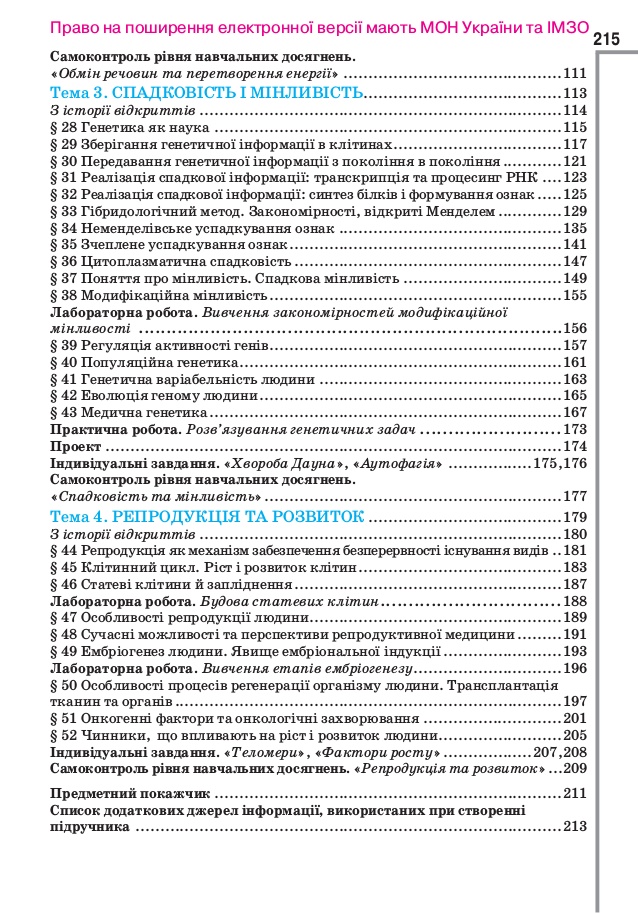 Логічна послідовність і систематизованість викладу основних змістових питань, дотримання принципів доступності, систематичності й послідовності, наочності та ін. Цей критерій є складним, тому що містить дуже багато різних показників: доступність, систематичність, послідовність, наочність. Дотримання цих показників дає змогу сформувати зміст підручника в логічній послідовності, зберігати зв’язки між біологічними фундаментальними поняттями, які розвиваються в наступних темах. 
 
Повнота і якість організаційного апарату підручника, що сприяє реалізації практичної частини навчальної програми. 
Зміст навчальної програми з біології, крім теоретичної, містить вагому практичну частину.
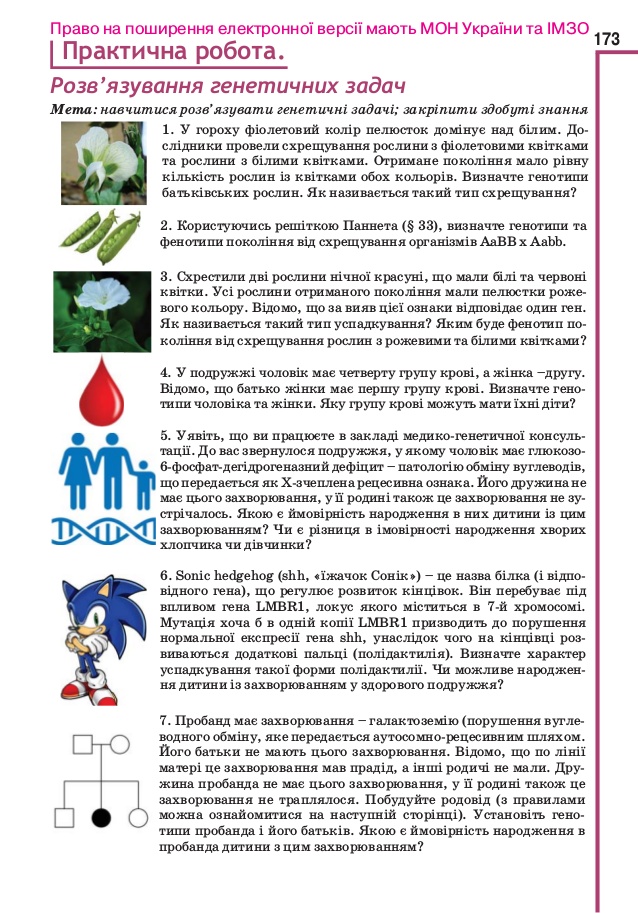 Перелік робіт, обов’язкових для виконання: 
Практичні роботи: 
1. Розв’язування елементарних вправ зі структури білків та нуклеїнових кислот. 
2. Розв’язування елементарних вправ із реплікації, транскрипції та трансляції 
3. Складання схем схрещування. 
4. Порівняння будови та процесу розмноження клітинних та неклітинних форм життя.
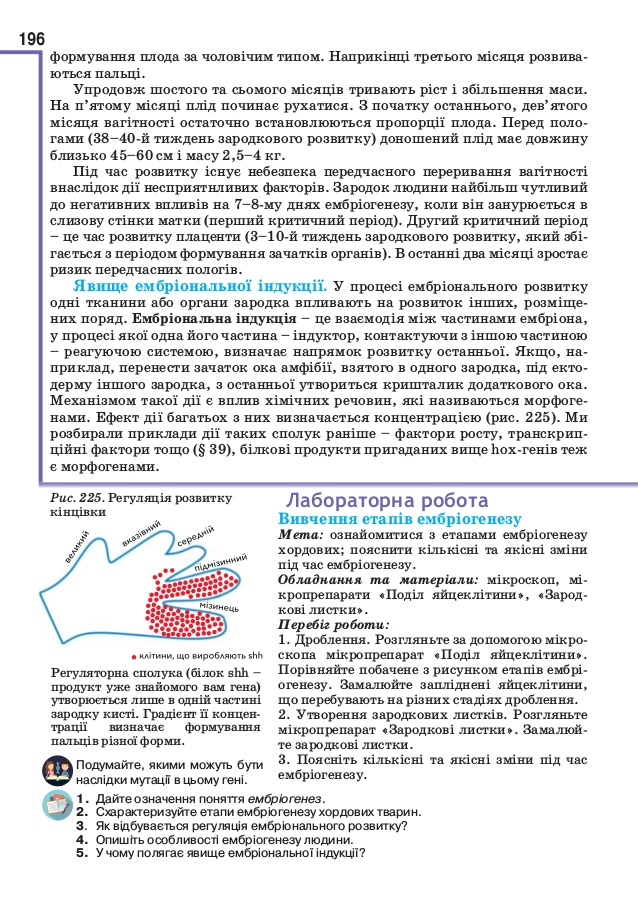 Лабораторні роботи: 
Вивчення структурно-функціональної різноманітності клітин. 
Лабораторні дослідження: 
— властивостей ферментів; 
— фаз мітозу (на прикладі клітин кореня цибулі); 
— мінливості у рослин і тварин. 
Проекти: 

1. Складання власного родоводу та демонстрація успадкування певних ознак (за вибором учня). 
2. Виявлення рівня антропогенного впливу в екосистемах своєї місцевості. 
Кожна з цих робіт має відображатися у змісті підручника з урахуванням її мети й орієнтовної методики їх виконання. Їх розміщення може бути різним: у тексті параграфа, наприкінці параграфа, наприкінці підручника, у додатку тощо. Це вже цілком авторські підходи.
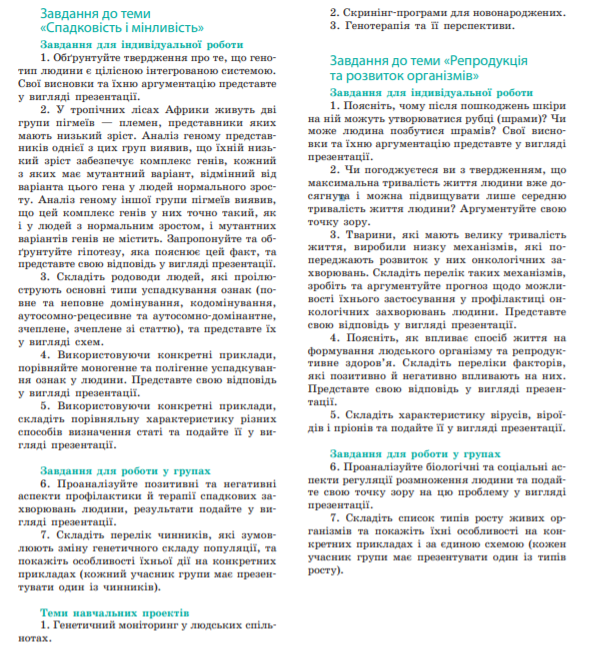 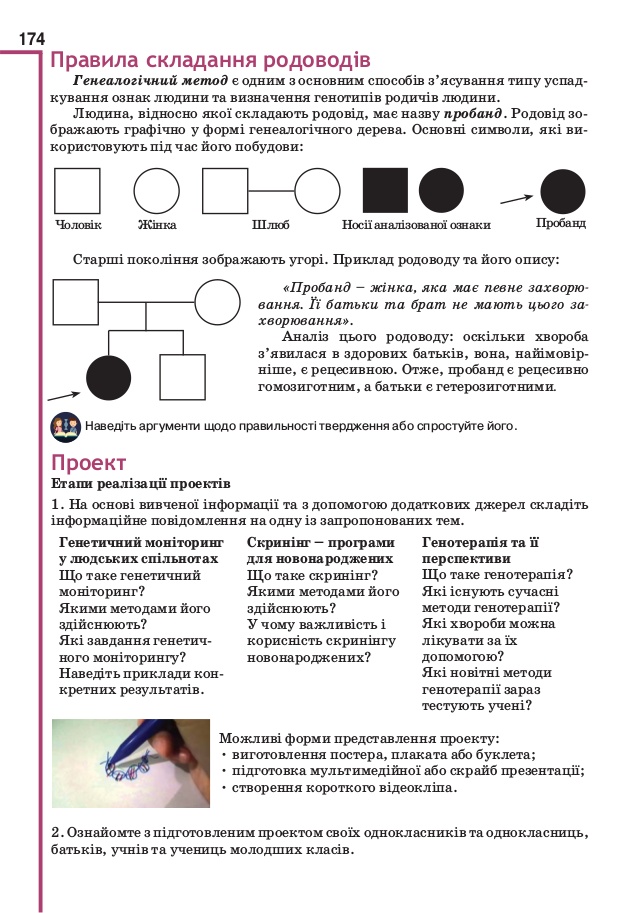 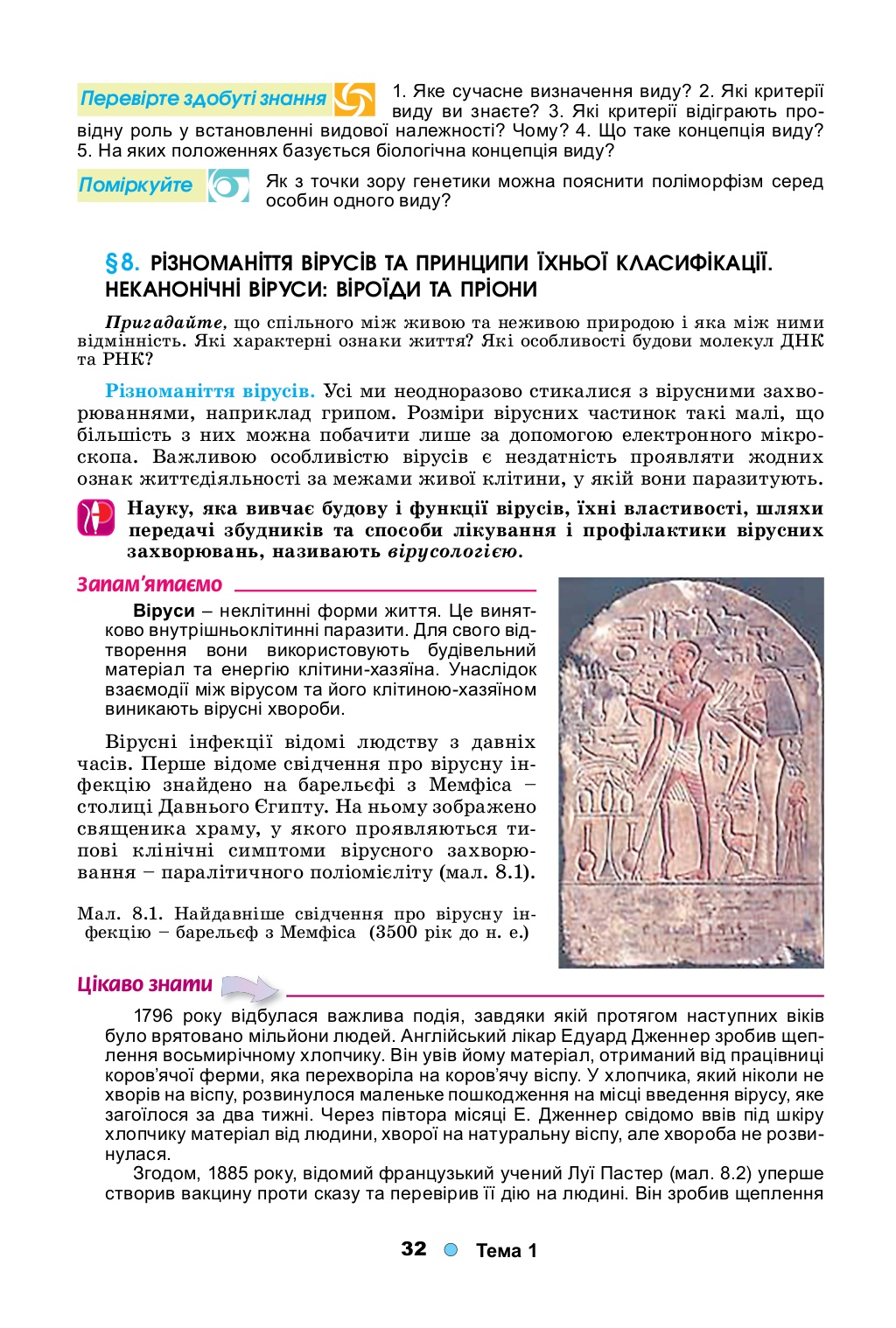 2. Відповідність підручника цілям і завданням освіти (сучасній освітній парадигмі). Їх дотримання спрямоване на формування в учнів предметної (біологічної) і ключових компетентностей (опора на його особистісний досвід, спрямування його навчальної діяльності за допомогою різних навчальних завдань тощо). 
У підручниках останніх років на початку нового розділу чи теми розміщено матеріал під рубриками “Після вивчення розділу (теми) ви…дізнаєтеся про…, спостерігатимете за…. ”. Незаперечною позитивною рисою такої рубрики є прагнення авторів довести до свідомості учнів мету вивчення розділу (теми) з тим, щоб і вони, і вчитель в процесі опанування відповідного змісту тримали цю мету в полі зору й контролювали ступінь засвоєння навчального матеріалу відносно мети.
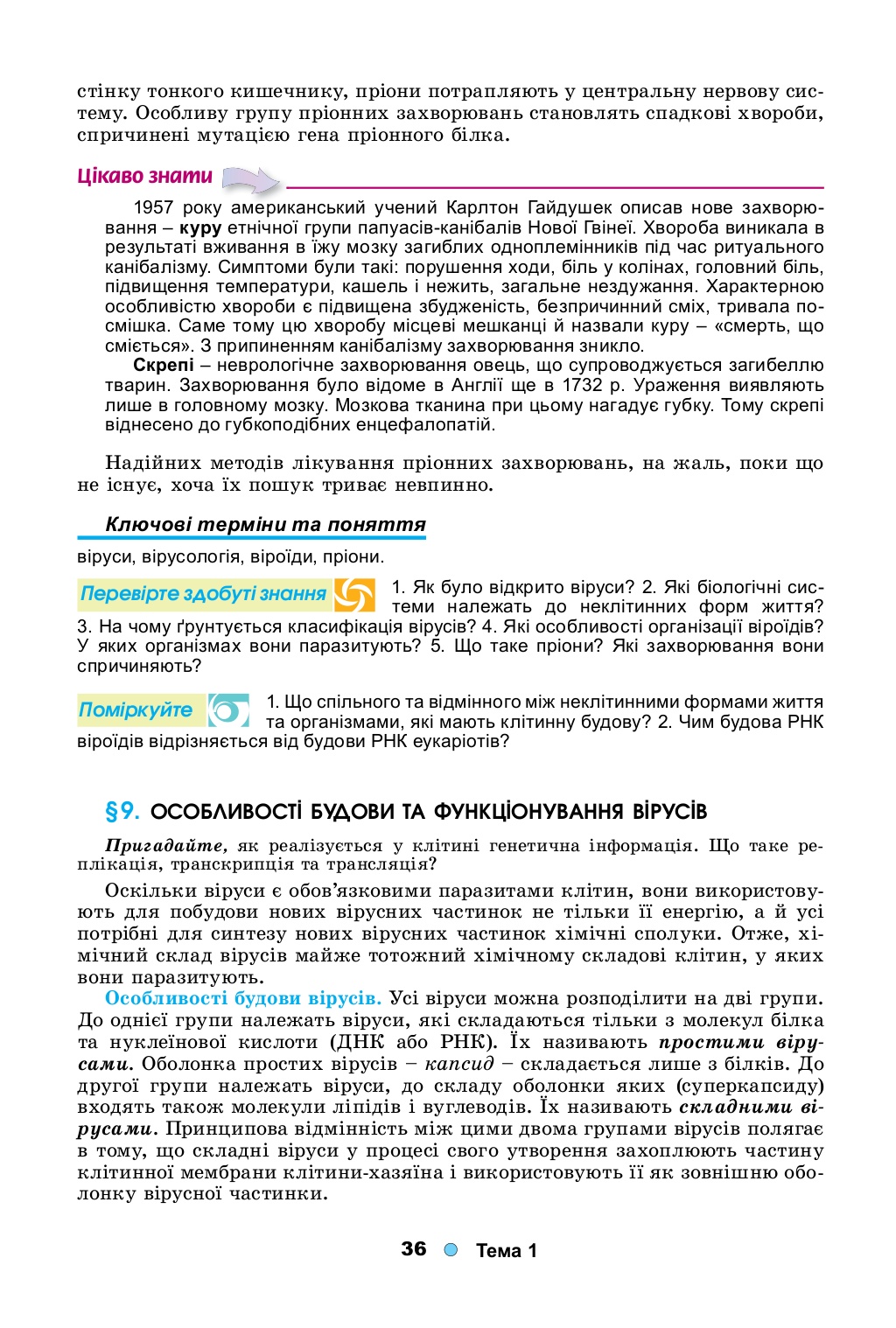 3. Аналіз структурних компонентів підручника. Структурні компоненти підручника можна згрупувати у два основні блоки: 
1) текст; 
2) позатекстові компоненти. 
Кожному компонентові властиве певне функціональне навантаження (рис.).
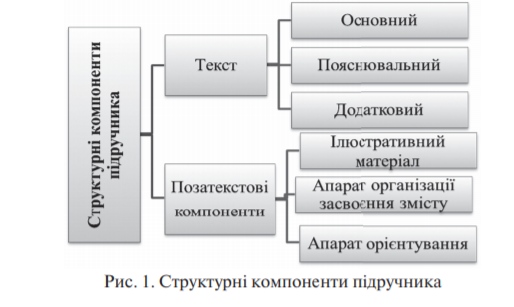 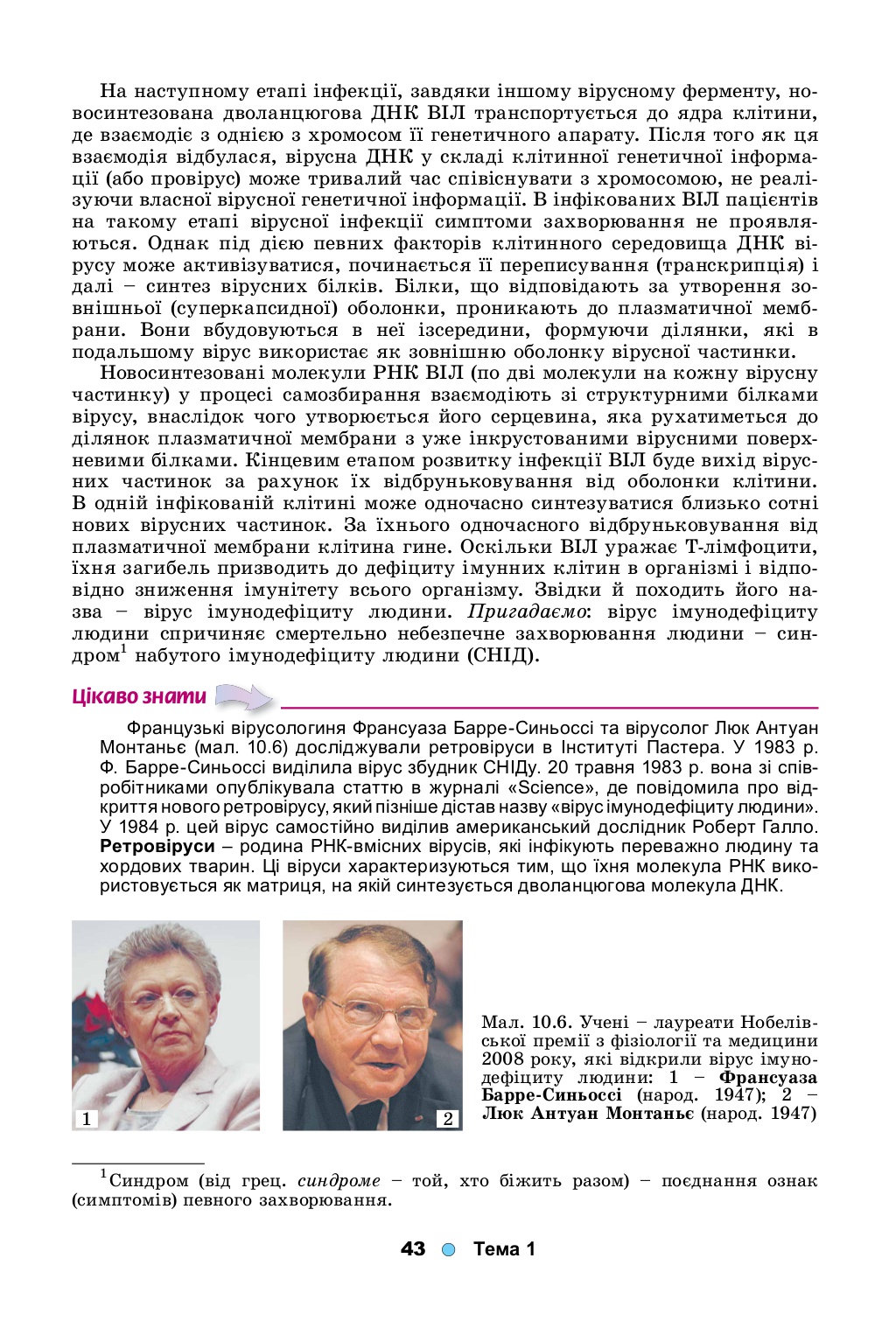 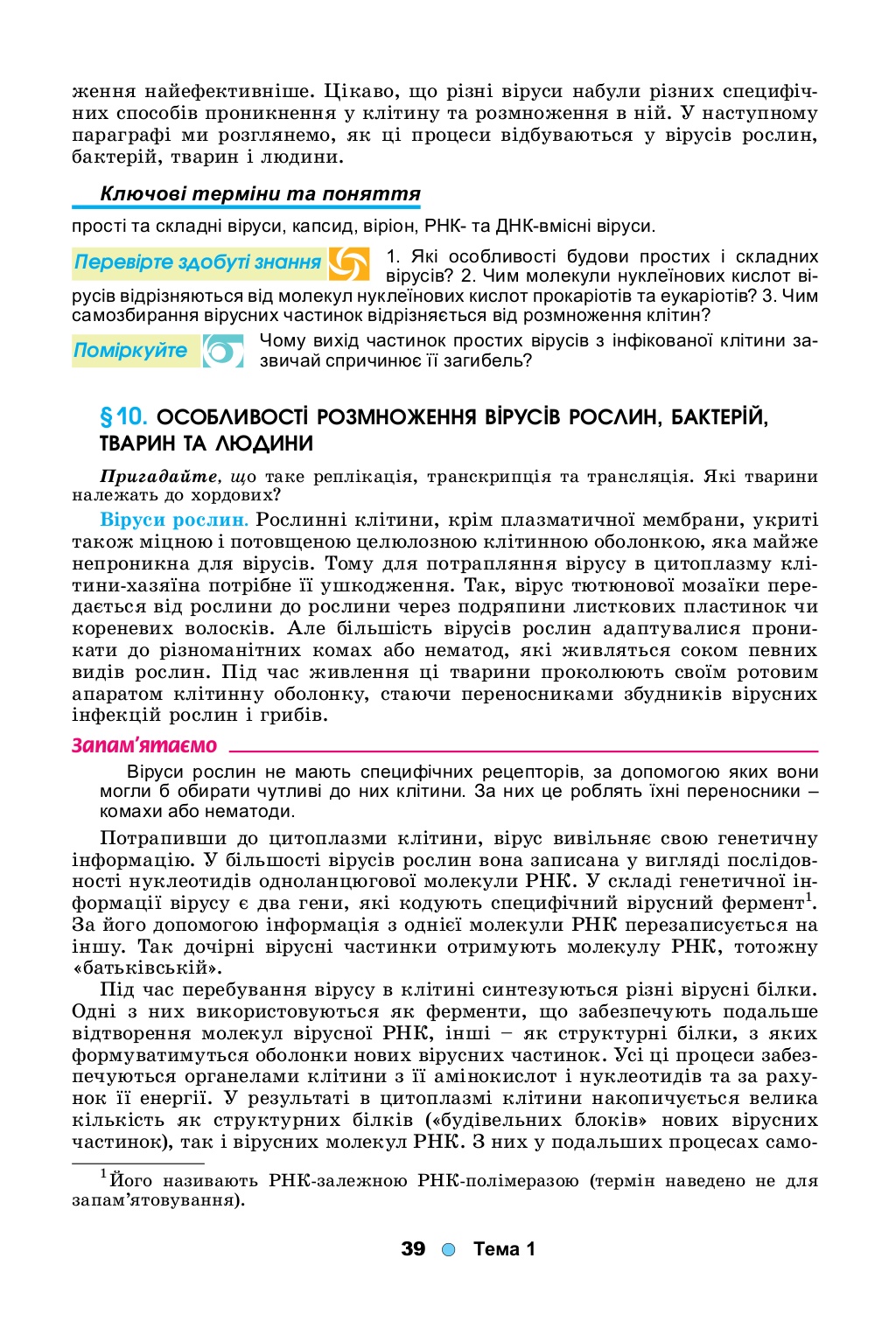 Основний текст має нести основне інформаційне навантаження, його можна викласти у формі констатації фактів, законів, закономірностей. Не менш важливим є пояснювальний текст, оскільки саме він дає змогу учневі сприйняти й засвоїти необхідну інформацію, зокрема за допомогою наведення яскравих прикладів дії закону, явища. 
Важливе поєднання основного і пояснювального текстів. При цьому доцільне застосування такого методичного прийому викладення тексту як діалог, проблемне запитання тощо. Додатковий текст у підручниках переважно оформлений у рубриці “Цікаво знати, що…”.
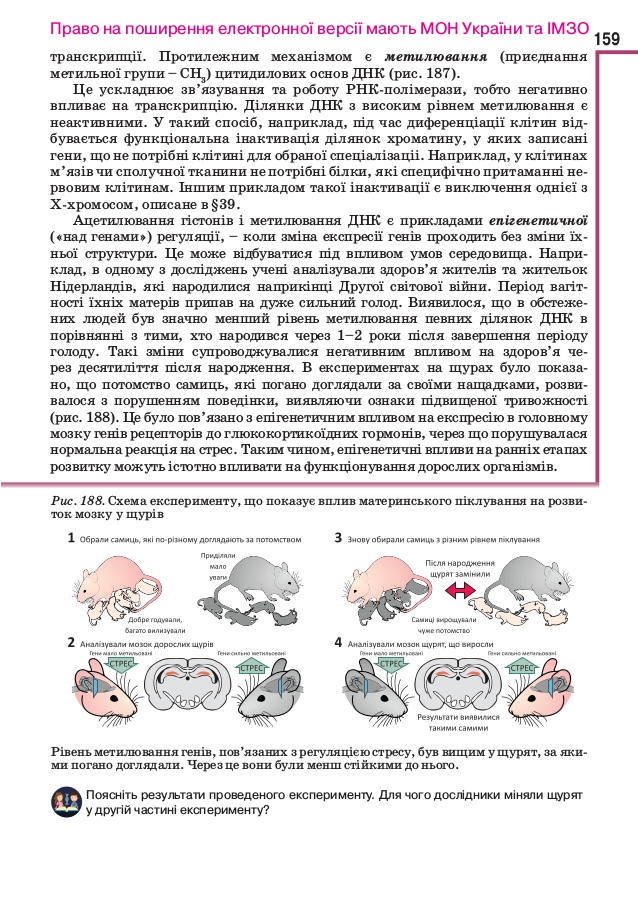 За змістом це історичні відомості про вчених, причетних до того чи іншого відкриття. Погляди вчених-методистів щодо місця додаткового тексту достатньо різні. 
Одні вважають, що доцільне його розміщення відразу після основного тексту. Інші дотримуються думки про винесення додаткового тексту за межі основного, наприклад, у кінець параграфа або розділу. Дослідження довели, що ефективним є безпосереднє поєднання основного й додаткового текстів. Потрібно лише враховувати, що додаткова інформація не повинна переважати над основною, оскільки є загроза її витіснення. 
Інші параметри конструювання тексту: стиль, складність. 
Стиль викладення текстового матеріалу. Інтерес до предмета пробуджується як змістом текстового матеріалу, так і характером його викладення. Розрізняють науковий (академічний) і науково-популярний стиль.
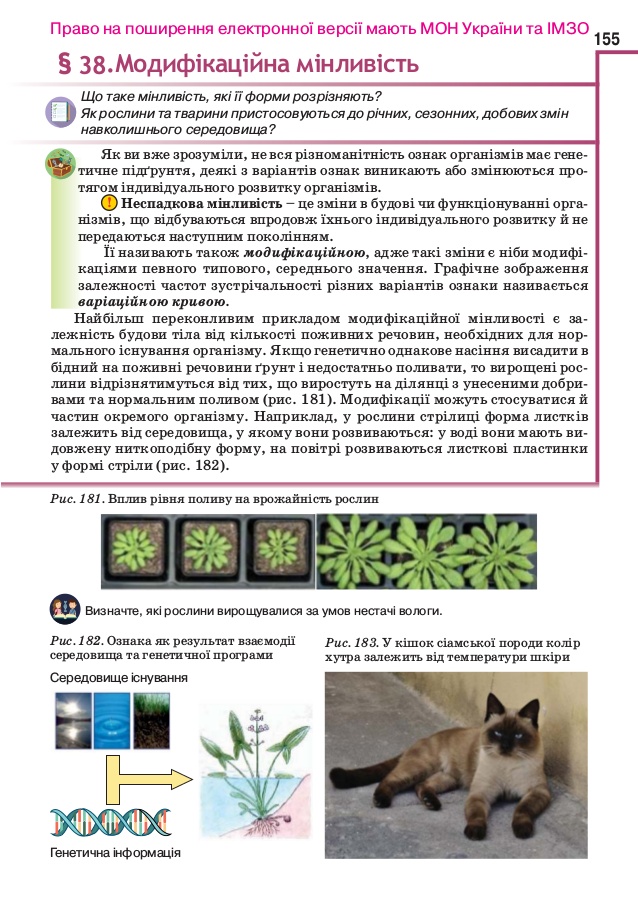 Складність навчальних текстів. Одним із показників складності тексту і, відповідно, його сприйняття, є логічність викладення матеріалу, а саме логічне поєднання речень між собою. 
Складні тексти — це результат невдалої трансформації автором змісту біологічних знань у навчальний матеріал конкретного підручника (без урахування насамперед вікових особливостей певного шкільного періоду), а також недосконалої редакційної роботи. Щоб оцінити можливості підручника у створенні умов для оволодіння школярами прийомами розумової діяльності індукції та дедукції, варто звернути увагу на конструювання навчальних текстів. 
У побудові навчального матеріалу використовують два логічних підходи: індуктивний і дедуктивний, що відповідають способам формування біологічних понять.
Індуктивний підхід (від одиничного до загального) використовується на перших етапах навчання, коли в учнів немає достатньої фактичної бази, і полягає в тому, що на підставі сукупності фактів формулюється узагальнення. 
Дедуктивний підхід до подання навчального матеріалу стосується шляху від загального до конкретного. 
Позатекстові компоненти: ілюстративний матеріал, апарат організації засвоєння, апарат орієнтування. Ілюстрації постають як засіб унаочнення текстової частини підручника, джерело додаткової інформації і допомагають учневі створити зоровий образ і уяву про об’єкт, який вивчається. Серед ілюстрацій з біології мають бути фотографії, що відображають реальний об’єкт вивчення. Найефективнішими для розвитку учнів вважаються різні способи зв’язку ілюстрацій із текстом, який втілюється насамперед у завданнях до ілюстрацій і поєднання тексту й ілюстрацій.
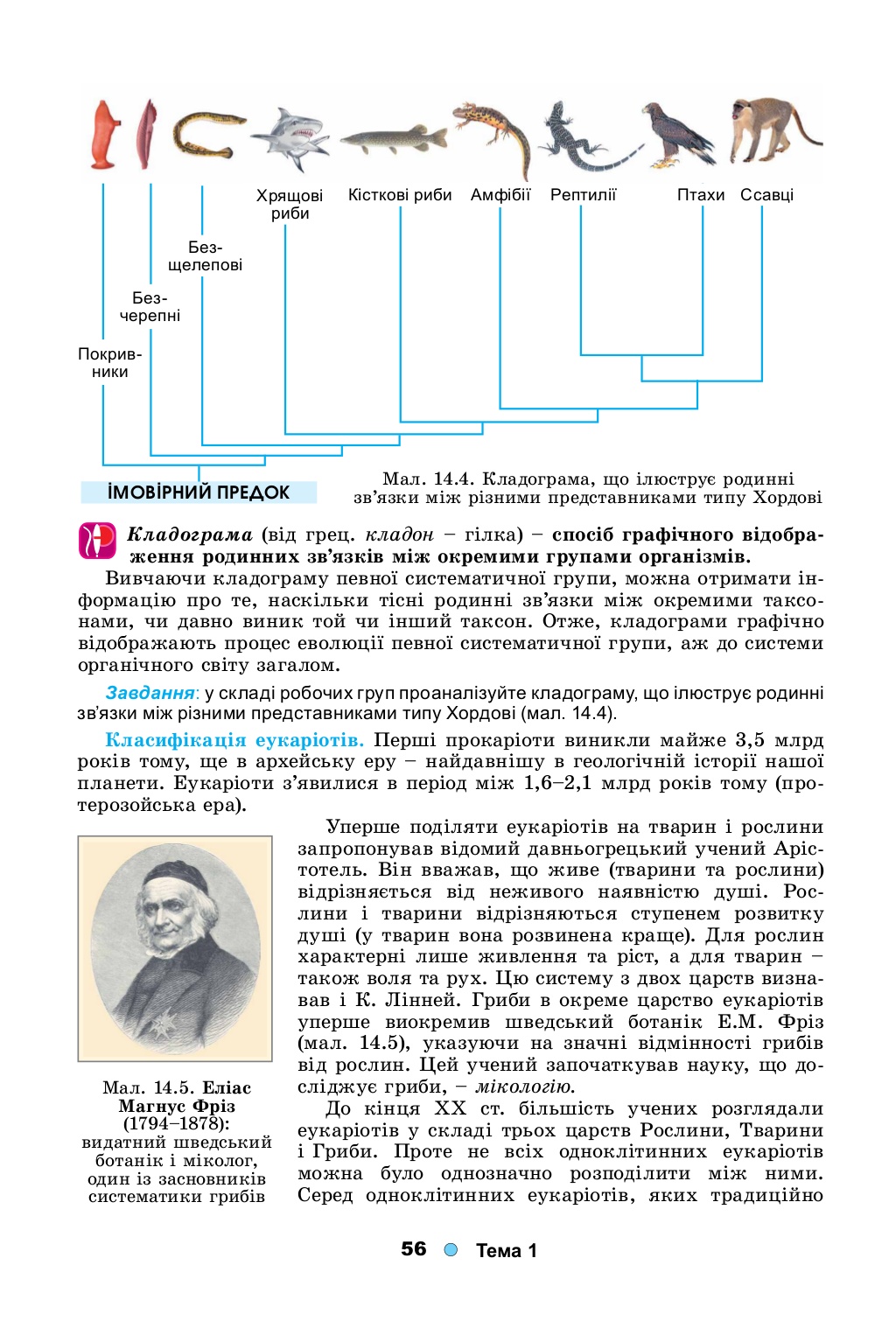 Художнє виконання ілюстрацій активізує емоційну сферу учня, що забезпечує успішне засвоєння навчального матеріалу. Вимоги до якості ілюстрацій, яких мають дотримуватися художні редактори, розроблені, але їх у видавництвах не завжди виконують. 
Ілюстрації бувають або дуже великих розмірів, особливо це неприпустимо, якщо об’єкт малих розмірів, або надто малих розмірів, що неможливо розглянути, і є причиною зорового перенапруження учнів. 
Апарат організації засвоєння знань охоплює запитання, завдання, таблиці, виділення: шрифтові та конструктивні, походження терміну, його семантичне значення, підписи до ілюстрацій тощо.
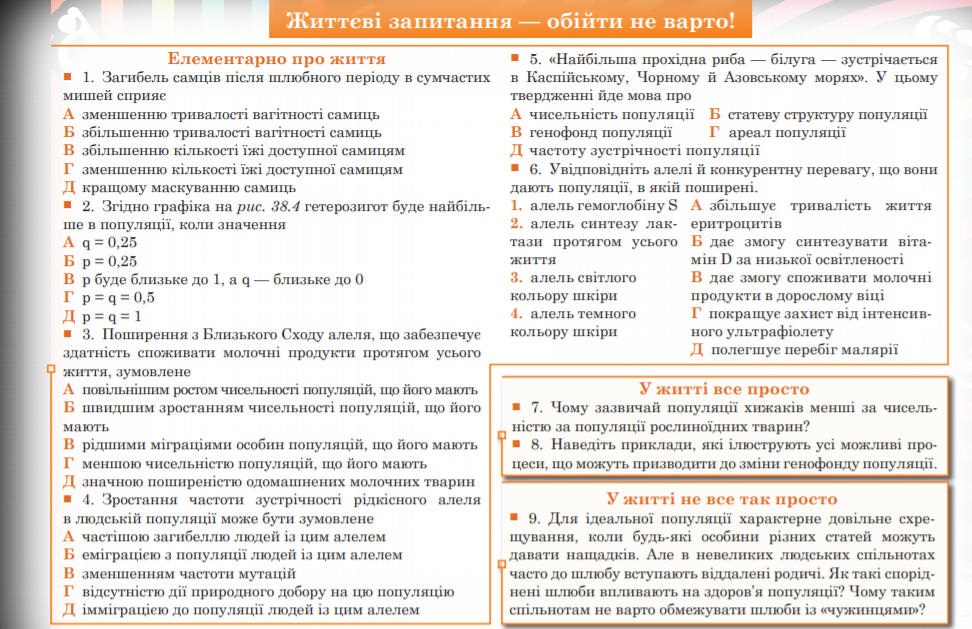 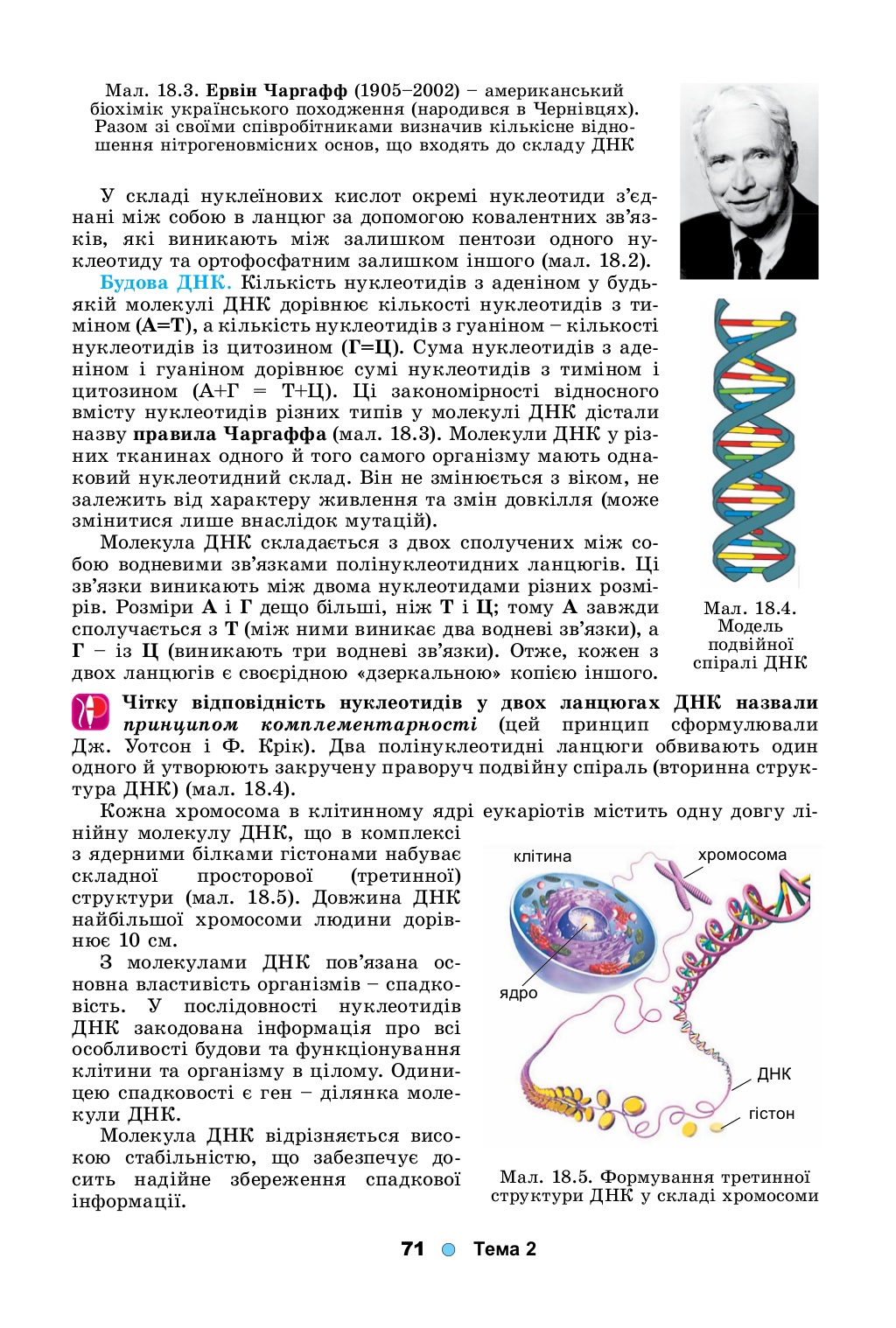 Функціональним є поєднання тексту, ілюстрації і навчального завдання. Важливе значення в апараті засвоєння знань мають навчальні завдання, які можуть бути різні за змістом. У їхню основу можуть бути покладені різні види самостійної роботи, які виконуються учнями. Навчальне завдання може міститися в тексті або під ілюстративним матеріалом. Його функція переважно об’єднувальна й спрямована на поєднання тексту та ілюстрації і є важливим засобом організації пізнання та активізації процесу засвоєння змісту підручника. 
Апарат орієнтування складається з титульного аркуша, змісту, передмови, позначень, заголовків, підзаголовків, рубрикацій, виділень (шрифтом і кольором), символів орієнтування тощо. Апарат орієнтування містить важливі відомості для полегшення користування підручником як навчальною книжкою.
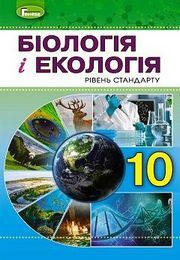 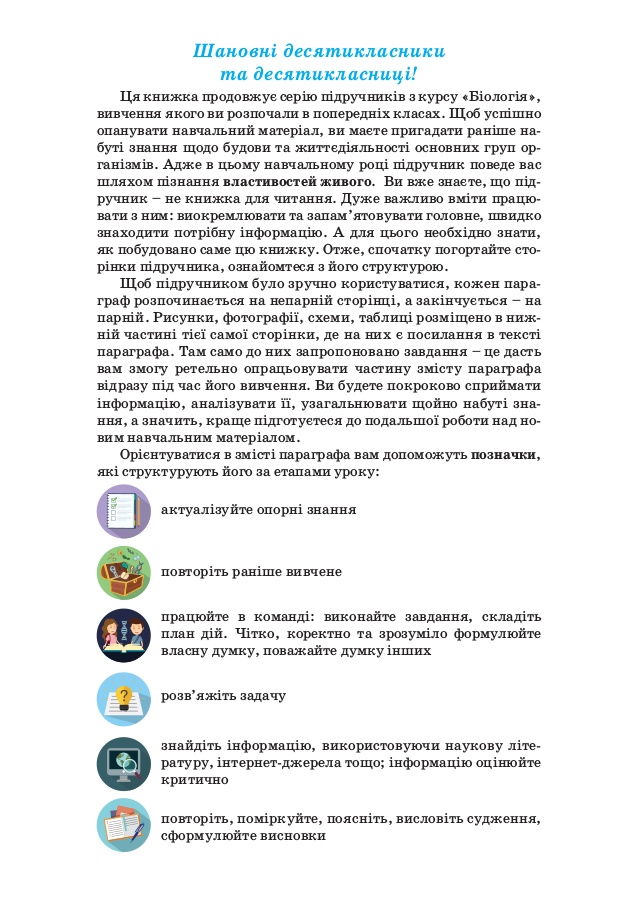 Титульний аркуш — перша сторінка підручника — ознайомлює учнів із прізвищами авторів, його назвою, роком і місцем видання. За цими даними книжку легко знайти в бібліотеці. 
Передмова розкриває задум авторів підручника, його структурні елементи, пояснює, як користуватися ним. 
Зміст розкриває загальний план підручника, його побудову, співвідношення різних частин. 
Заголовки, підзаголовки виділено кольором, що допомагає орієнтуватися в навчальному матеріалі, виокремити основне, зафіксувати в пам’яті. Жирним шрифтом виділено основні поняття, які необхідно обов’язково засвоїти. Символи унаочнюють рубрику.
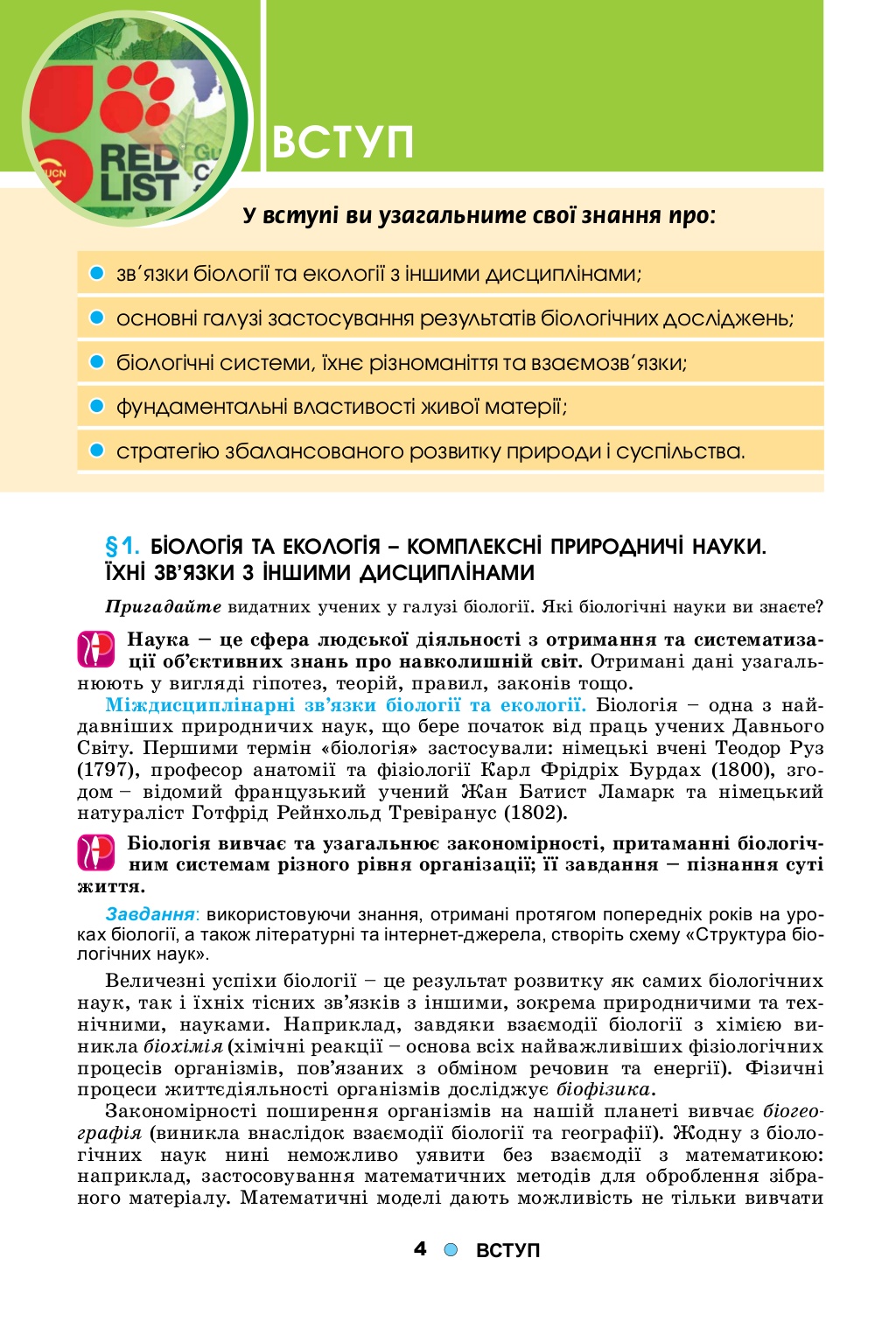 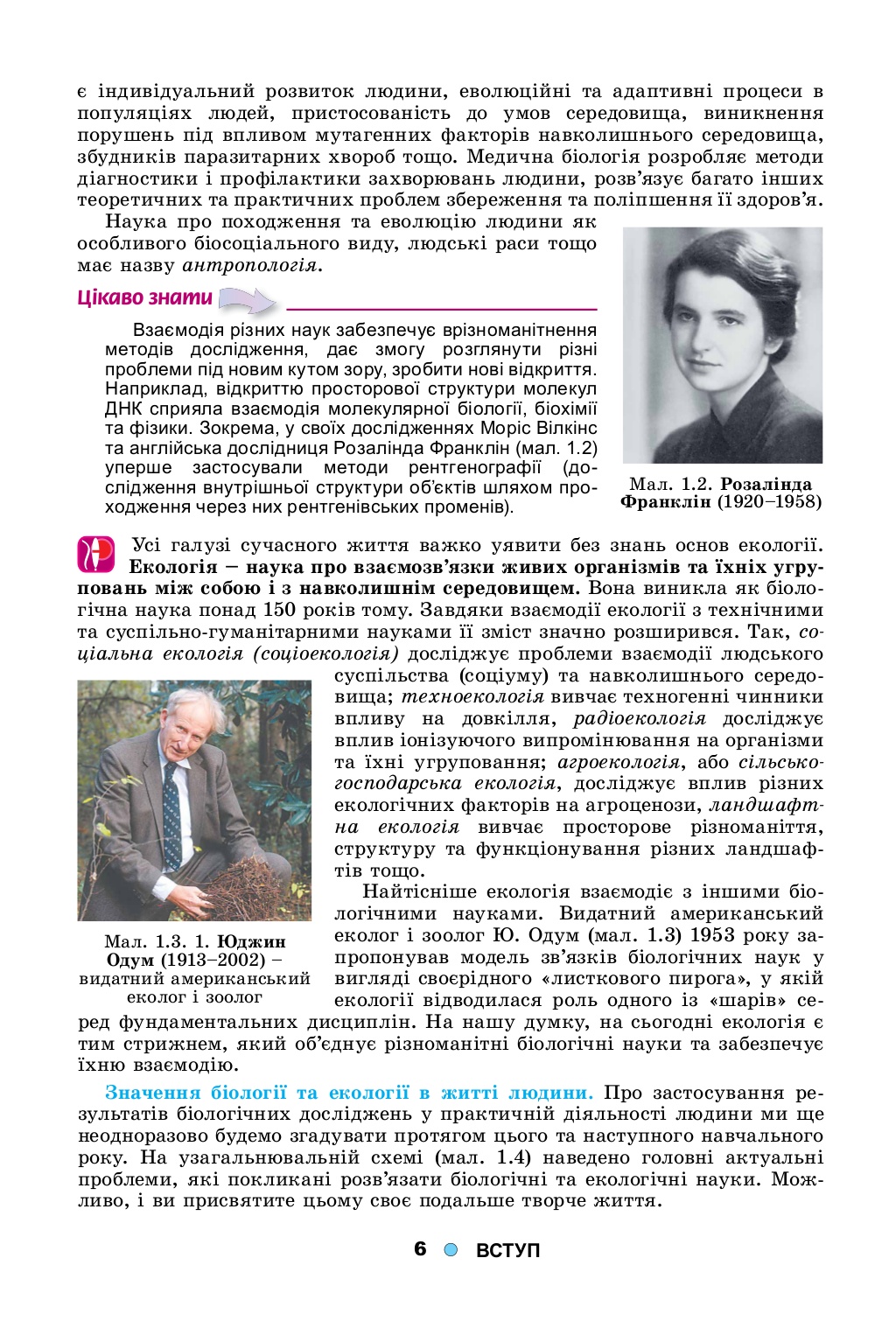 Забезпечення виховної, розвивальної та здоров’язбережувальної функцій. 
Про дотримання цього критерію свідчить орієнтованість підручника на розвиток особистісно-смислового ставлення до навчального предмета “Біологія” (як підручник актуалізує особистий досвід учнів і спонукає до теми; чи допомагає учням усвідомити соціальну, практичну й особистісну значущість навчального матеріалу) і розвиток ціннісних ставлень до навколишньої дійсності (чи забезпечує усвідомлення учнями цінності виучуваного предмета, чи допомагає учням усвідомити цінність спільної діяльності, чи виховує толерантне ставлення до інших і навички здорового способу життя). 
 З огляду на недискримінаційний підхід в освіті особливу увагу варто звернути на неприпустимість зображення людини загалом виключно через образ чоловіка та включення до контенту ненаукових чи застарілих стереотипних тверджень та суб’єктивних припущень.
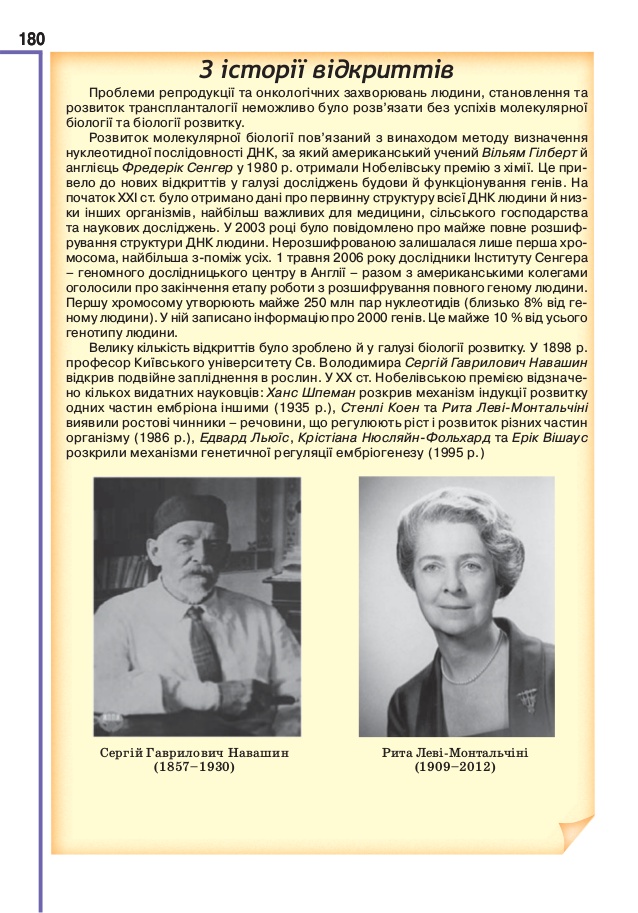 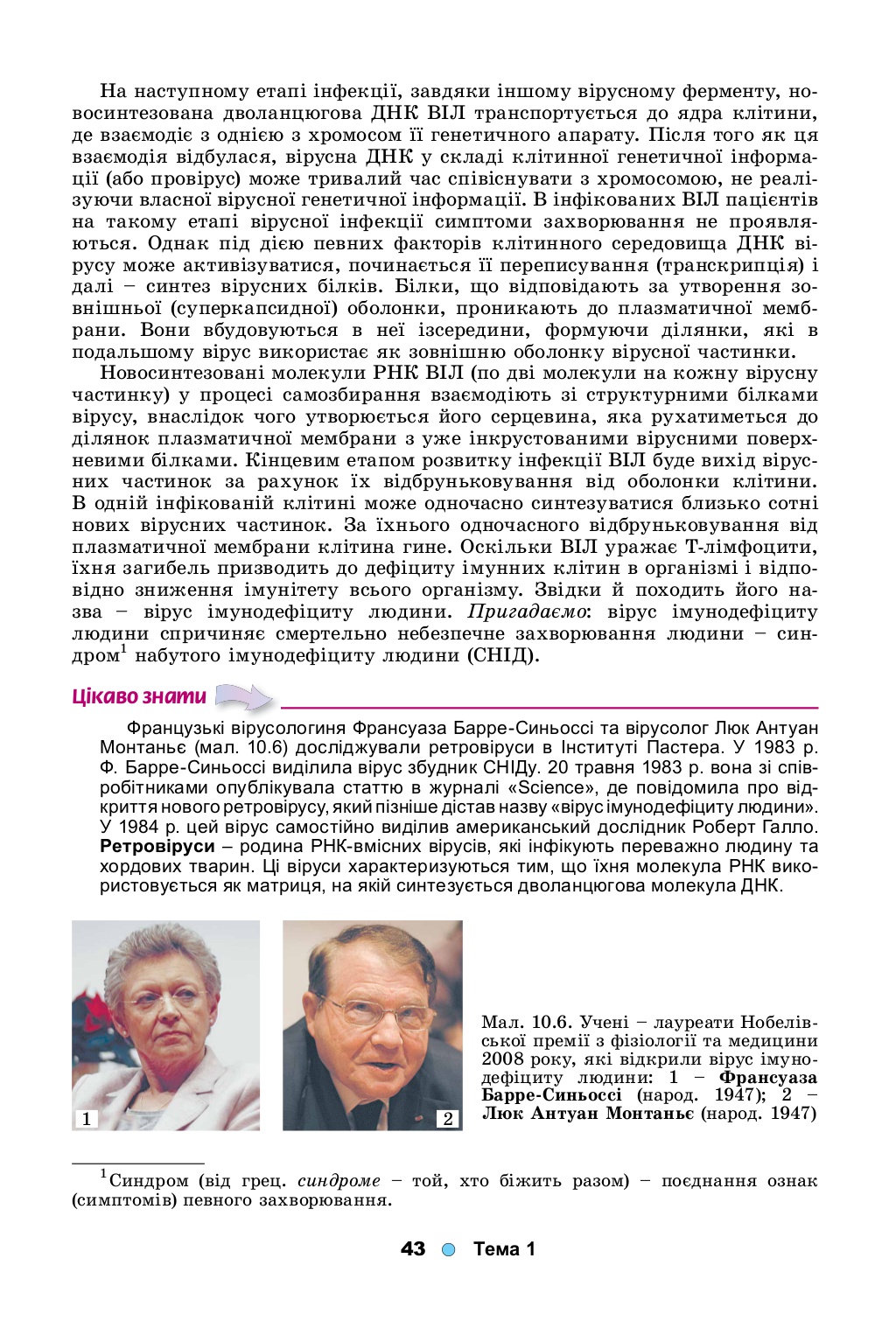 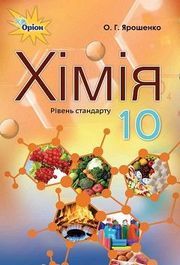 Хімія 
У сучасній школі підручник хімії є джерелом навчальної інформації та засобом навчання. Зміна акцентів у навчальному процесі з передавання знань учителем та пасивного засвоєння їх учнями на самостійне опрацювання потребують підручника, адекватного цим вимогам. 
Традиційні функції підручника (про них вже ішлося) залишаються актуальними, водночас його зміст орієнтується на набуття учнями необхідних ключових і предметних компетентностей. Особливості хімії як теоретико-експериментальної науки зумовлюють певну специфіку підручника з цього предмета порівняно з підручниками з інших дисциплін.
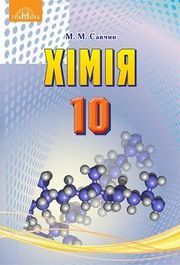 Зміст підручника. 
З огляду на мету хімічної освіти, окрім відповідності загальним вимогам, зміст підручника хімії має певні особливості. Зокрема, він має відображати такі аспекти: 
— загальнокультурне значення хімічних знань (розкриття єдності науки і загальної культури людства, визначення місця науки в суспільній історії, її впливу на цивілізаційні процеси, показ ролі особистостей у розвитку науки); 
— роль хімічної науки в пізнанні світу (добираються знання, необхідні для формування в учнів природничо-наукової картини світу); 
— прикладне спрямування досягнень хімії (розкриття ролі науки в матеріальному житті окремої людини й суспільства загалом, у розв’язуванні глобальних проблем людства); 
— методологічна компонента наукових знань (ознайомлення з діяльністю, яка веде до здобуття нового наукового знання, тобто з методами а також із формами, в яких втілюється це знання (теорія, закон, гіпотеза, поняття тощо)).
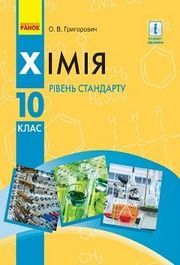 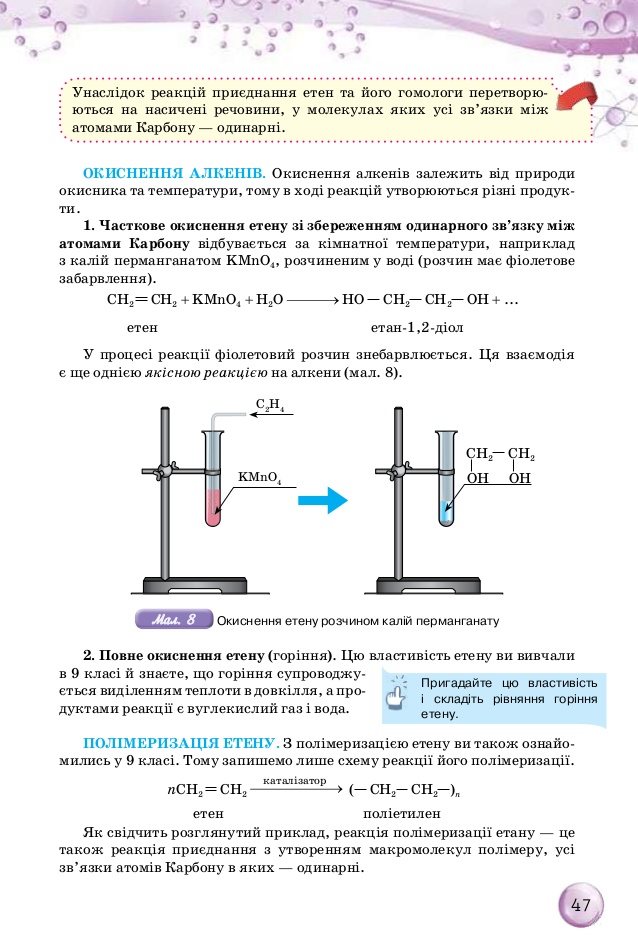 У практичній частині — методологічні знання подаються видами учнівського й демонстраційного експерименту. Незаперечною вимогою є використання в підручнику сучасної української наукової хімічної термінології і номенклатури. За потреби разом із хімічними назвами речовин можуть використовуватися їхні технічні й побутові назви. 
Під час аналізу слід звернути увагу на спосіб написання формул речовин і рівнянь хімічних реакцій: рівняння вирівнюють по центру сторінки, формулі речовини передує її назва (в разі рівнянь реакцій назви записують під формулами речовин). 
Особливої уваги потребує висвітлення практичної частини програми: демонстраційних і лабораторних дослідів; практичних робіт; домашнього експерименту.
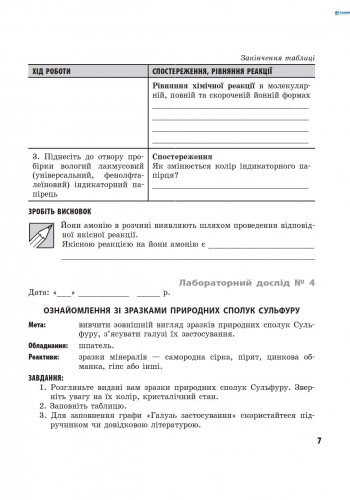 Демонстраційні досліди мають бути описані й проілюстровані хімічними рівняннями і малюнками (фото). Опис лабораторного досліду чи практичної роботи має містити: 
— перелік обладнання та реактивів; 
— ілюстрації-пояснення щодо збирання приладу (за необхідності); 
— схеми, таблиці, які треба заповнити; 
— інструкцію до виконання, де наведено: правила безпеки, обов’язкові до виконання саме під час цієї роботи; 
поетапний опис ходу роботи з вказівками щодо спостережень; 
запитання, на які необхідно відповісти для формулювання висновків.
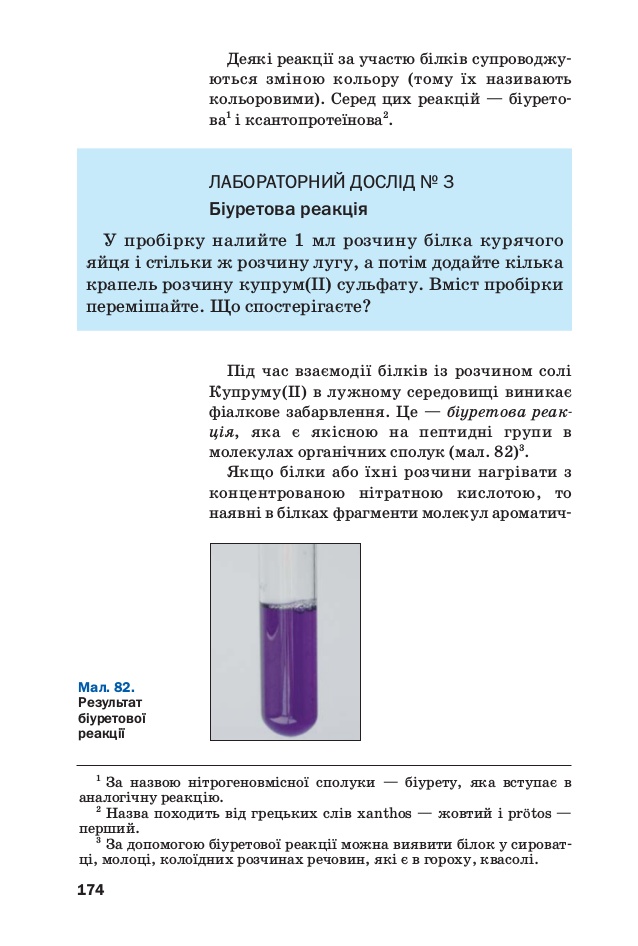 Домашній експеримент повинен мати зв’язок із матеріалом, що вивчався на уроці. Інструкції до виконання мають бути стислі й привертати увагу учнів до необхідності повторення правил безпеки під час роботи з певним обладнанням і реактивами; нагадувати про акуратність і дисципліну; необхідність повторення знань про властивості певних речовин, явищ і ознак, що супроводжують дослід; описувати послідовність його виконання. 
Розв’язування задач із хімії. 
Підручник має містити алгоритми та приклади розв’язування задач (з описом дій) таких типів, передбачених програмою 9-го класу: приготування розчинів із кристалогідратів; обчислення об’ємних відношень газів за хімічними рівняннями тощо. Завдання для учнів наприкінці параграфів можуть вміщувати задачі всіх інших типів за програмою.
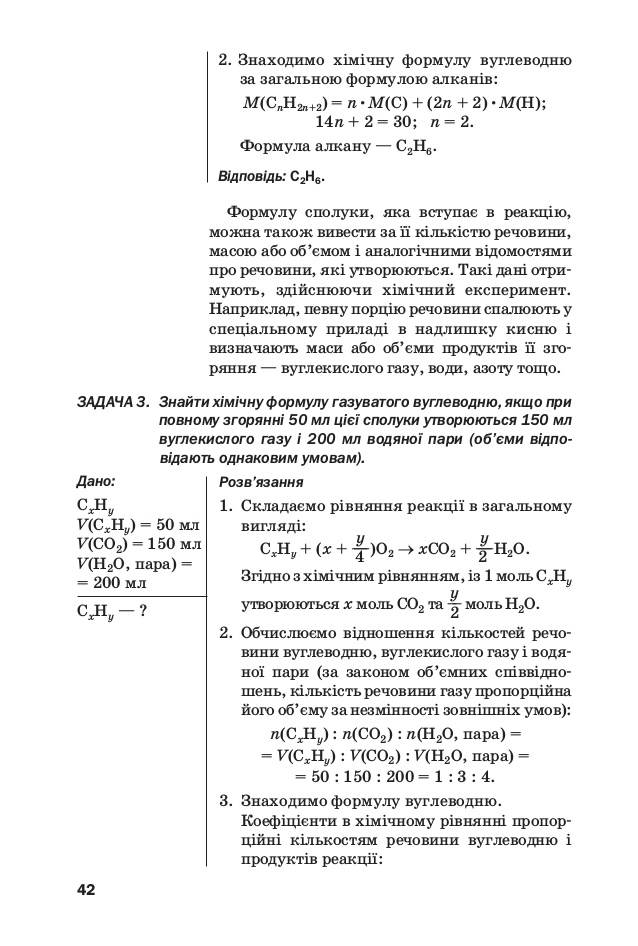 Загальною вимогою є відповідність змісту підручника навчальній програмі з предмета, проте автор підручника може наводити позапрограмовий матеріал, зокрема, якщо він стосується застосування речовин, їхнього впливу на довкілля і здоров’я, пояснення природних явищ. 
Додатковий матеріал виділяється в тексті іншим шрифтом, на що вказується в передмові до підручника чи у зверненні до учня. За програмою вивчаються розчини, хімічні реакції, найважливіші органічні сполуки. 
Оскільки школа має забезпечити базову хімічну підготовку учнів, разом із тими, чиє подальше життя не буде пов’язане з цим предметом і які не вивчатимуть органічні речовини далі, у курсі даються загальні поняття про органічні сполуки. Останні розглядаються в загальному обсязі, на рівні молекулярного складу, вивчаються явища ізомерії, що дає змогу складати складні структурні формули.
Вилучено питання про нуклеїнові кислоти, які докладно вивчають у курсі біології. Натомість зміст доповнено питаннями про природні джерела вуглеводнів, склад природного газу, нафти, кам’яного вугілля й основні способи переробки їх. 
Структура підручника. 
Щоб працювати самостійно, учень повинен користуватися підручником як інструментом організації своєї навчальної діяльності. Крім основного тексту, у підручнику має бути розроблений апарат організації засвоєння, який охоплює: запитання, вправи, задачі та відповіді до них, інструктивні матеріали щодо виконання хімічних дослідів, шрифтові виділення, рубрикацію, схеми, узагальнювальні таблиці, анонси на початку розділу чи параграфа й резюме — наприкінці. 
Апарат орієнтування повинен містити звертання до учнів, поради щодо самостійної роботи, словники термінів, іменний і предметний покажчики, додатки.
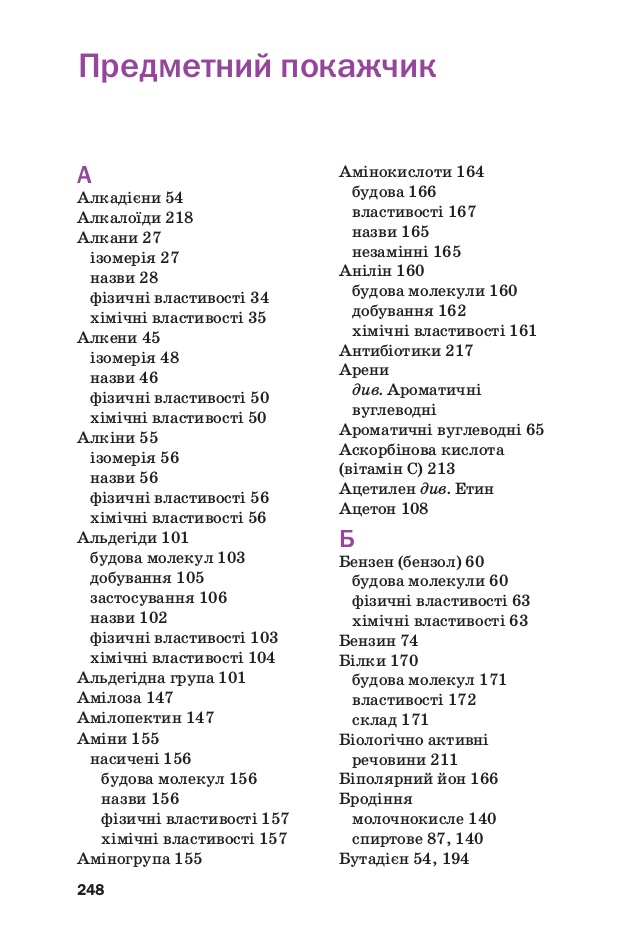 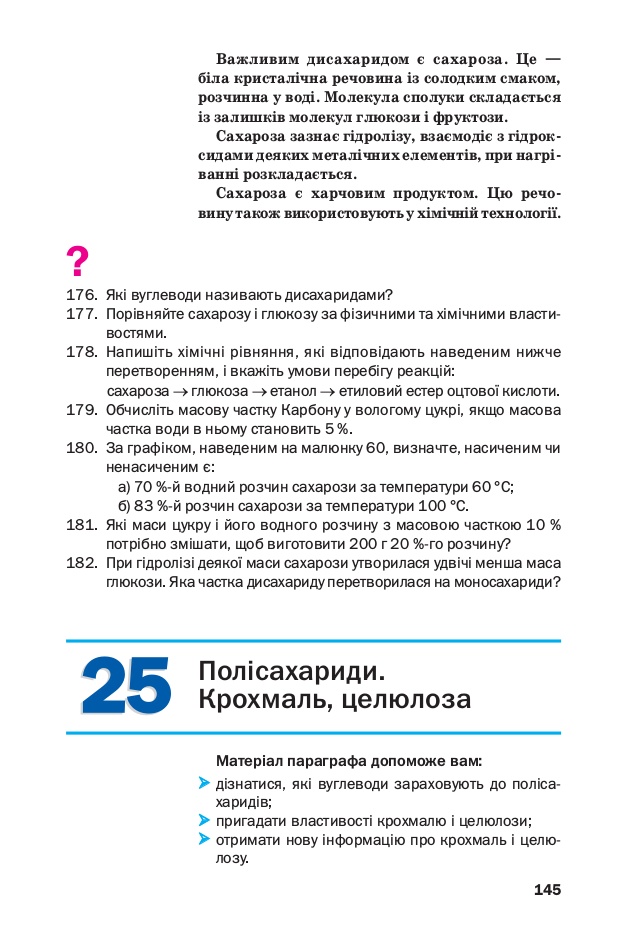 Методичний апарат. Завдання до параграфів мають бути різнорівневими й подаватися як у традиційній, так і в тестовій формах, а також передбачати роботу з таблицями, схемами, малюнками тощо. Певна кількість завдань має бути на повторення і закріплення викладеного в параграфі, але більшість — на оволодіння методами порівняння, аналізу, узагальнення, набуття вміння робити висновки, застосовувати знання в аналогічних або нових нестандартних ситуаціях, контекстні (ситуативні) завдання, пов’язані з досвідом практичної діяльності. 
Завдання до параграфа поділяються на нормативні (обов’язкові для всіх учнів) і додаткові (виконуються за бажанням учнів), що дає змогу реалізувати особистісний підхід у навчанні.
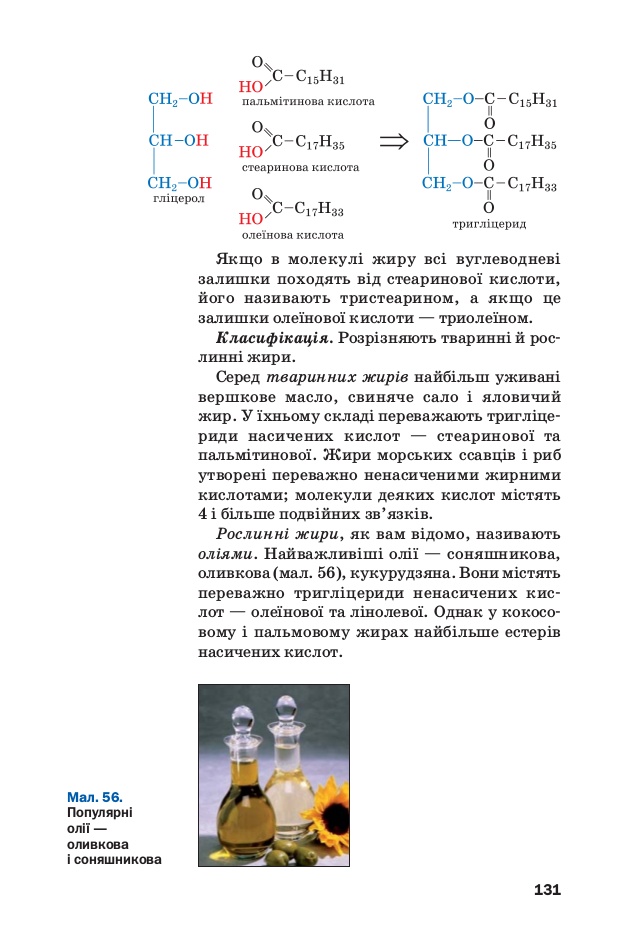 Ілюстративний матеріал. Ілюстрації до підручника повинні бути чіткими, інформативними, прив’язаними до тексту, містити пояснювальні підтекстовки, а в разі зображення хімічного приладу чи апарату — опис його деталей. Портрети вчених (варто висвітлювати здобутки не лише чоловіків, а й жінок) мають супроводжуватися короткими відомостями про них. Демонстрації бажано проілюструвати фотографіями. 
У підручник хімії обов’язково слід наводити додатки: Періодичну систему (у довгій і короткій формах), таблицю розчинності кислот, основ, амфотерних гідроксидів і солей, ряд активності металів.
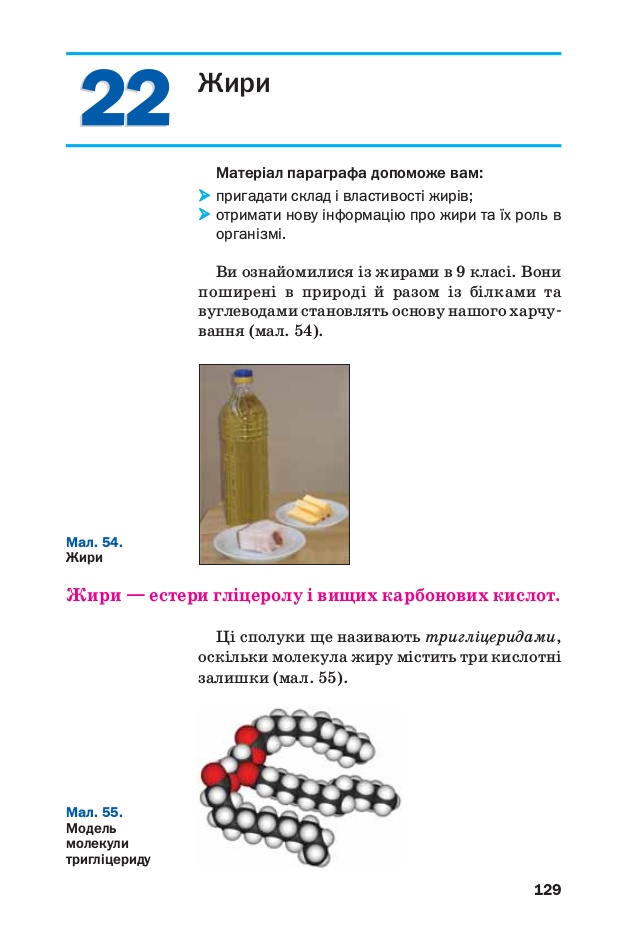 Вчитель має бути застережений тим, що у підручниках хімії останніх видань спостерігається тенденція до збільшення їхнього функціонального навантаження. 
Автори намагаються реалізувати не лише завдання, що їх має виконувати навчальна книжка, а й функції задачника, дидактичного матеріалу, хрестоматії, тобто об’єднати весь навчальний комплект під однією палітуркою. 
До цього додаються малоінформативні ілюстрації, посилання, заклики, кольорові сигнали, різноманітні позначки та інші поліграфічні засоби, що в сукупності призводить до перевантаження змісту й часом навіть дезорієнтує учня в роботі з підручником.
Підручник має враховувати недискримінаційний підхід в освіті з огляду на особливості певного предмета. Повинна чітко означуватись особиста недискримінаційна позиція авторів у змісті викладеного у підручнику матеріалу. Це виявляється у звертаннях до учнів/учениць із поясненнями історичних причин меншого внеску жінок у розвиток хімії як науки через утруднений доступ до освіти загалом та вищої освіти протягом значного історичного періоду. У підручнику не можуть міститися — прямі та непрямі — стереотипні судження про вторинність жінки порівняно з чоловіком та її нездатність успішно вивчати предмет, займатися серйозними науковими дослідженнями або отримувати професію, пов’язану з хімією та успішно працювати в цій сфері. 
Мають наводитись приклади з життя та діяльності відомих науковиць, які досягли значних успіхів у розвитку хімічної науки або, якщо використовуються супровідні висловлювання видатних людей, серед них так само мають бути жінки.
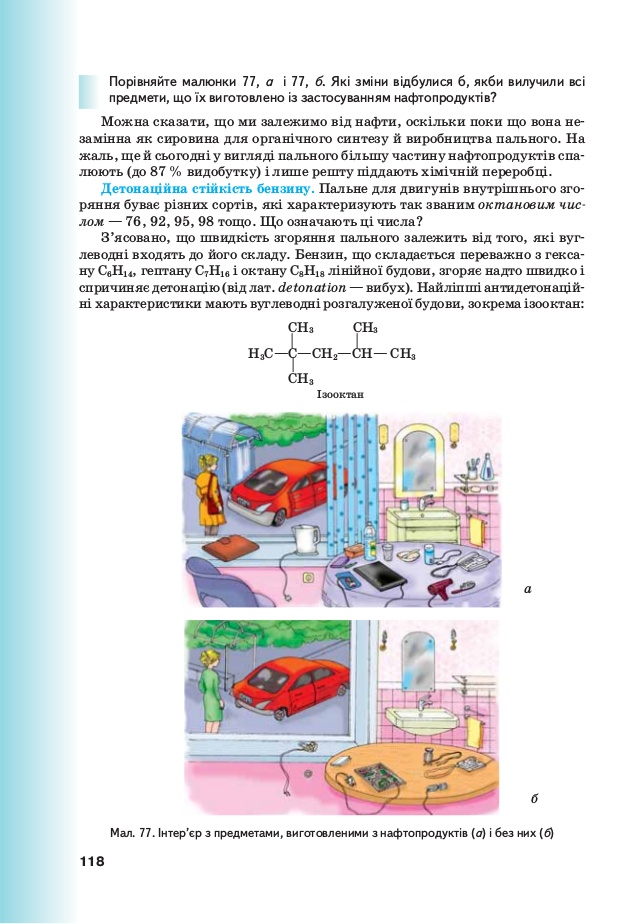 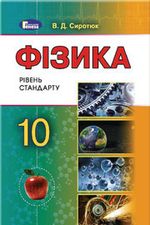 Фізика 
Підручник фізики нового покоління, що реалізує зміст освітньої галузі “Природознавство” Державного стандарту базової і повної загальної середньої освіти, є сьогодні головним елементом дидактичного забезпечення навчально-виховного процесу в основній школі. При цьому якісно змінюються його основні функції: від навчальної книги як провідного носія компонентів змісту навчання — до підручника як засобу формування предметної і ключових компетентностей, особистісних надбань учнів, що інтегрують досвід пізнавальної діяльності, вміння та здатність реалізувати відомі способи діяльності та приймати нестандартні, але ефективні рішення в проблемних ситуаціях, ціннісні орієнтації, що виявляються в емоційно-ціннісних ставленнях дитини до навколишнього світу, результатів навчально-пізнавальної діяльності.
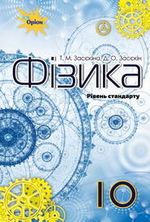 Особливістю підручника фізики є те, що він реалізує важливу частину логічно завершеного базового курсу фізики, який, у свою чергу, закладає основи знань на рівні фізичних явищ (феноменологічному). Відповідно, одним із провідних завдань є формування цілісних уявлень про фізичну та науково-природничу картину світу, розвиток експериментальних умінь і алгоритмічних прийомів розв’язувати фізичні задачі, умінь використовувати фізичну наукову термінологію. 
Необхідно врахувати, що завершуючи вивчення фізики, учні мають: 
чуттєво усвідомлювати основні властивості та явища навколишнього світу; 
виявляти дослідницькі навички, уміння описувати й оцінювати результати спостережень, планувати й проводити досліди та експериментальні дослідження, робити узагальнення й висновки, розкривати роль фізичного знання в житті людини, суспільному виробництві та техніці, сутність наукового пізнання засобами фізики, ставлення до довкілля на засадах екологічної культури; 
критично мислити, застосовувати набуті знання в практичній діяльності.
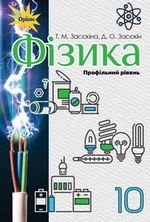 Для завершального етапу базового курсу фізики характерним є акцент на основних поняттях теоретичного базису, ідеях та принципах, що їх об’єднують, абстрактних моделях, покладених в основу теоретичних систем, різноманітних способах застосування фізичних знань для пояснення життєвих ситуацій або розв’язання практичних завдань, їх використання в пізнавальній практиці. 
Відповідно, під час аналізу підручника фізики потрібно виходити з позицій та завдань реалізації компетенісного навчання фізики учнів основної школи. Для основної школи рівень сформованості предметної компетентності визначає здатність учня успішно продовжити подальше опанування фізики на другому концентрі. 
Предметна компетентність із фізики виявляється у здатності установлювати операційні зв’язки між набутими фізичними знаннями та практичними ситуаціями, для вирішення яких вони можуть бути корисними, а також робити вибір оптимальних методів розв’язання практичних завдань.
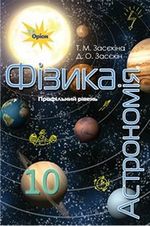 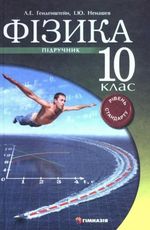 Індикаторами сформованості предметної компетентності можна вважати: 
рівень засвоєння системи основних фізичних знань; 
уміння розв’язувати завдання фізичного змісту; 
розвиток мислення, основаного на принципах наукового пізнання; 
навички застосування основних фізичних знань у практичних ситуаціях; 
уміння визначати вплив техногенних чинників на середовище та пропонувати методи вирішення екологічних проблем тощо.
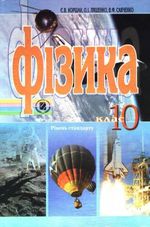 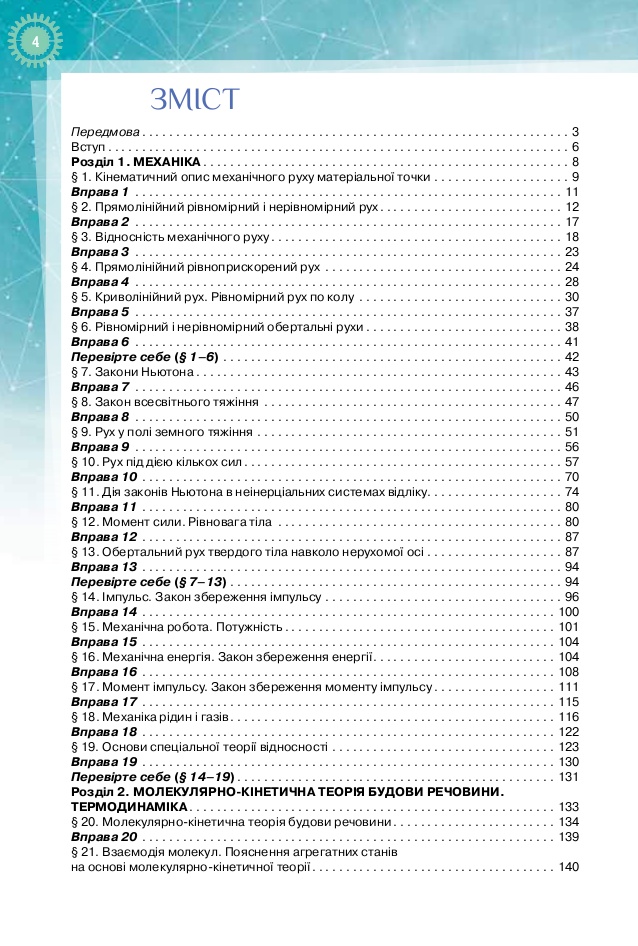 Під час здійснення аналізу підручника з фізики необхідно враховувати критерій відповідності його навчальній програмі з фізики, затвердженій Міністерством освіти і науки України. З огляду на те, що навчальна програма не регламентує послідовність викладу навчального матеріалу, а дає лише перелік змістових питань, а також те, що в ній чітко не деталізовано зміст навчального матеріалу й вимоги до рівня загальноосвітньої підготовки учнів, експерту слід узяти до уваги таке. 
Автор може змінювати послідовність висвітлення змісту залежно від логіки його розгортання й обраного методичного апарату підручника. Може вводити допоміжні змістові питання, необхідні для якісного розкриття основного матеріалу (але без подальшого його включення до зразків завдань для тематичного контролю знань). При цьому експерт має звертати увагу, щоб допоміжні матеріали не призводили до переобтяження змісту підручника.
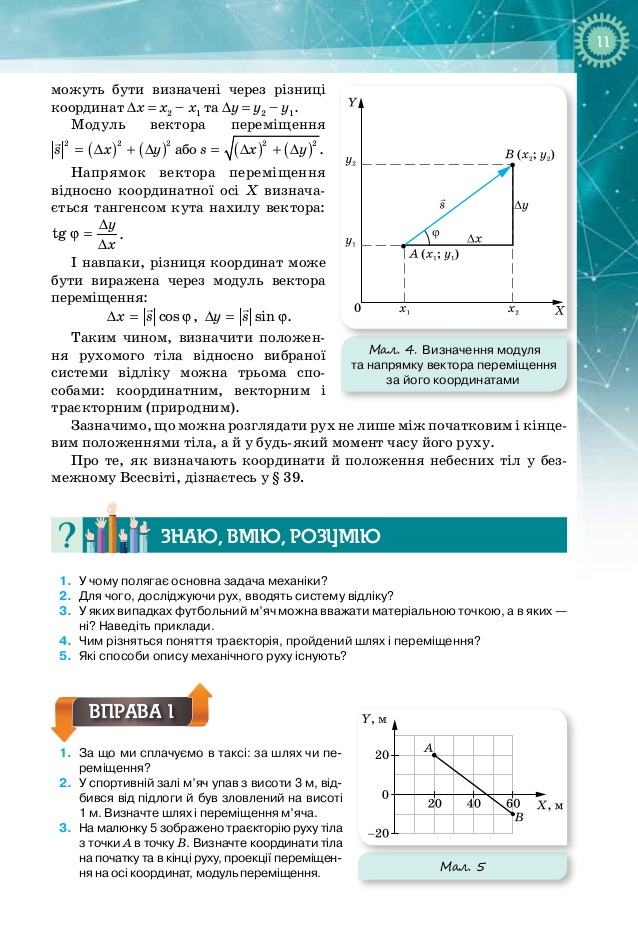 По можливості додатковий матеріал варто виділяти в тексті підручника особливими піктограмами (наприклад, зірочкою). 
Отже, підручник має спрямовувати учня на усвідомлення єдиної фізичної природи електромагнетизму, взаємозв’язку явищ природи як складових фізичної та науково-природничої картини світу. Вирішенню цих завдань покликане сприяти включення в курс фізики окремого розділу “Механічні та електромагнітні хвилі”, в якому мають висвітлюватися фізичні принципи виникнення та поширення механічних і електромагнітних хвиль, їх використання в науці та техніці, зокрема в сучасних системах зв’язку.
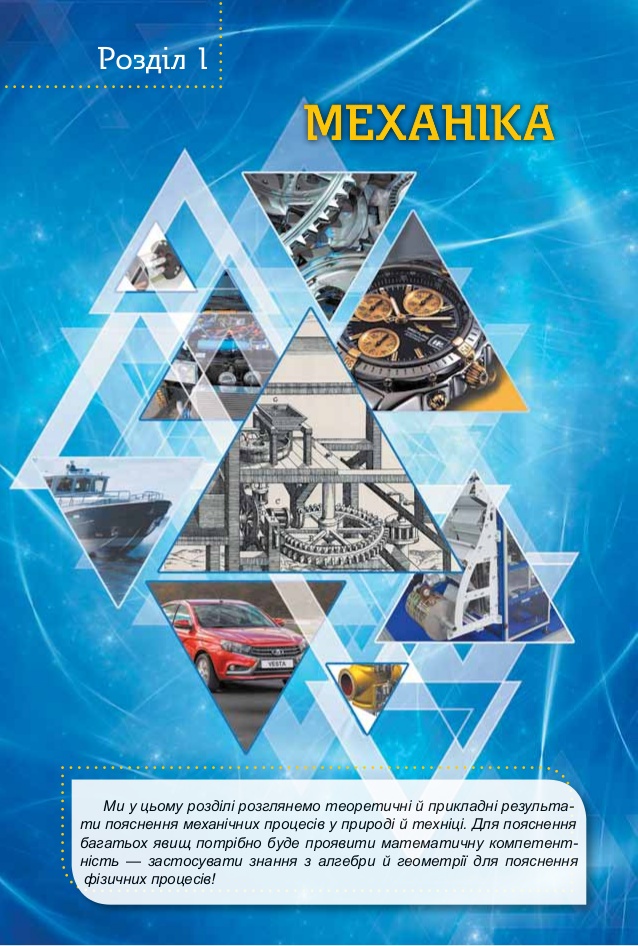 Важлива роль у формуванні логічно завершено курсу фізики належить розділу “Рух і взаємодія. Закони збереження”. Його призначення полягає не лише в тому, щоб викласти максимально повно знання з механіки та сформувати алгоритмічні прийоми розв’язування фізичних задач. 
Важливо на прикладі класичної механіки сформувати цілісні уявлення учнів про фізичну теорію, уміння оцінювати межі застосування фізичних законів і теорій. У цьому ж розділі акцентується увага на універсальному характері та фундаментальності законів збереження в природі та цілісності фізичної картини світу. Реалізація основних завдань базового курсу фізики передбачає задіяння усіх компонентів підручника: змістового наповнення, мовного і художнього оформлення, методичного та орієнтувального апаратів, ілюстративного матеріалу тощо.
Основними ознаками якісного підручника фізики є: 
чітко сформульовані цілі вивчення теми (перелік конкретних питань, якими мають оволодіти учні); 
структурований навчальний матеріал, що відповідає дидактичним принципам цілеспрямованості, науковості, систематичності, послідовності, доступності, ґрунтовності, наочності, емоційності, зв’язку науки з практикою, опори на життєвий досвід; 
побудова текстового матеріалу підручника, що передбачає організацію діалогу учня з автором; 
наявність допоміжних матеріалів (алгоритми, порадники, інструкції, зразки аналізу); 
система різнорівневих завдань, спрямованих на самоконтроль учнем рівня підготовки; 
створення через змістове наповнення ситуації успіху; 
наявність системи завдань для формування загальнонавчальних, організаційно-діяльнісних умінь та актуалізації суб’єктного досвіду; 
оптимальна кількості завдань, достатня для роботи учня на уроці та вдома; 
наявність компетентнісно орієнтованих завдань, які б сприяли формуванню предметної та ключових компетентностей.
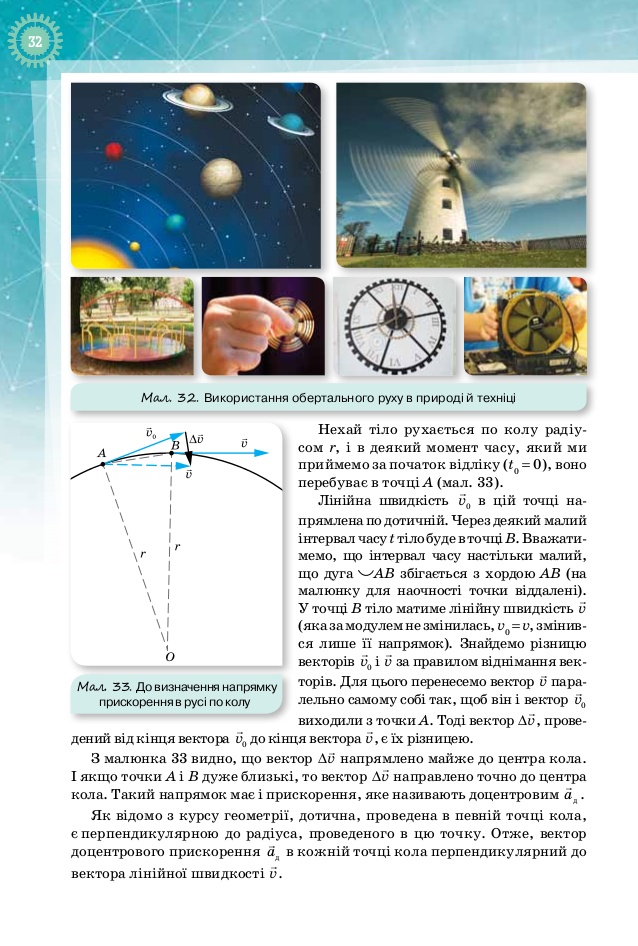 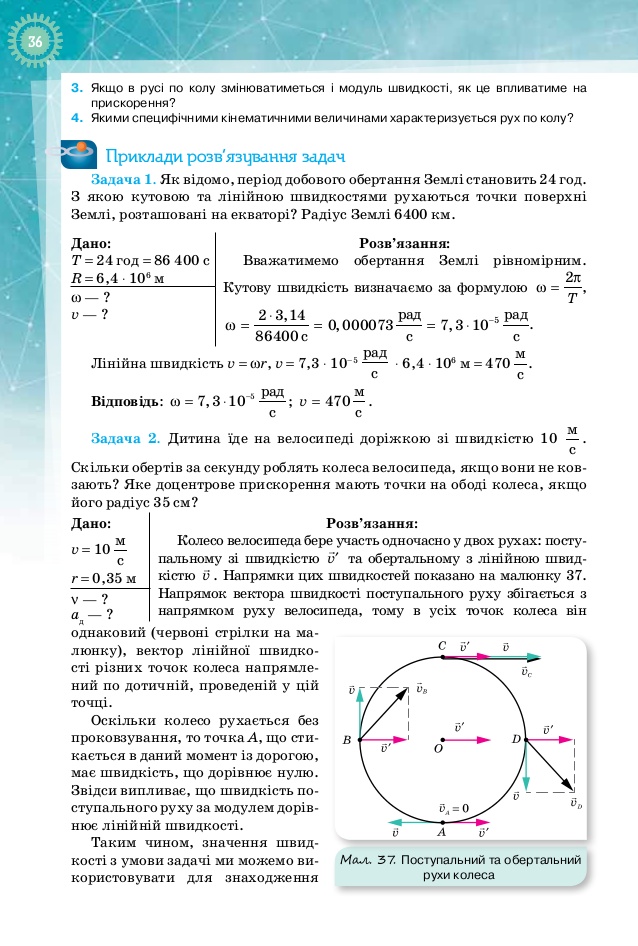 Система вправ на формування предметної компетентності учнів основної школи має передбачати завдання різних типів, як традиційних якісних та кількісних фізичних задач, використовуваних у шкільній практиці, так і модифікованих завдань, які пов’язані з життєвим досвідом учнів, підводять до глибшого розуміння повсякденного життя на основі сучасних досягнень науки і техніки. 
Такі завдання спрямовані на висвітлення праксеологічних (пов’язаними з ефективною діяльністю) надбань у галузі фізики. З метою розвитку компетентності наукового дослідження доцільно пропонувати експериментальні завдання, виконання яких потребує умінь самостійно проводити практичні або мисленнєві експерименти, висувати гіпотези, перевіряти їх та робити відповідні висновки, планувати практичні й теоретичні дослідження, вирішувати проблемні та значущі ситуації.
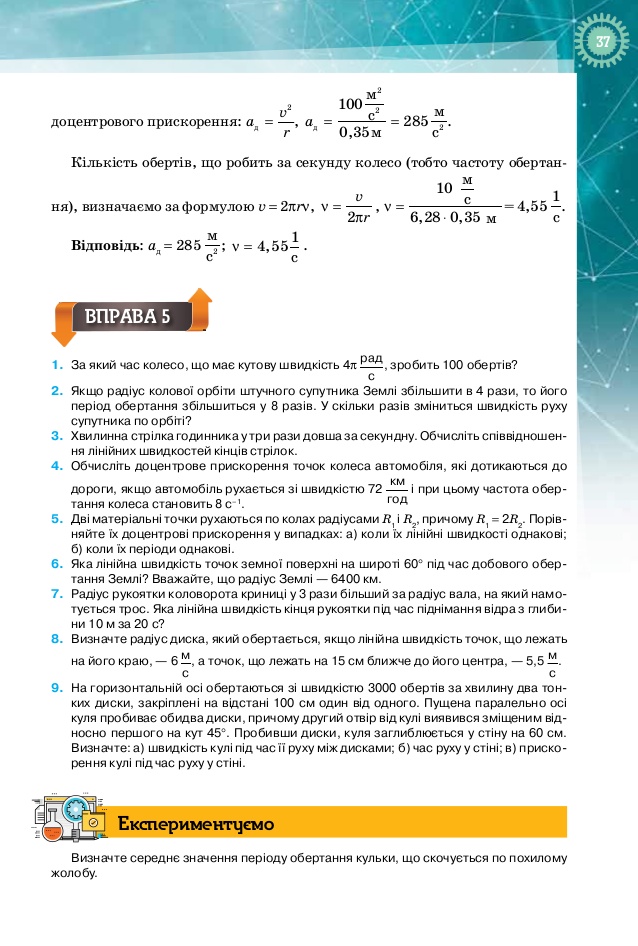 При цьому потрібно врахувати, що завдання репродуктивного характеру залишаються одним зі складників змістово-процесуального компонента і дають можливість формувати та виявляти знання фізичних термінів, понять, формулювань основних законів. 
Як завдання на формування предметної компетентності можуть використовуватися задачі, для розв’язання яких учень має виконати кілька логічних кроків, провести аналіз комплексу фізичних залежностей і зробити відповідні висновки. Прикладами таких завдань є задачі-ситуації (кейси), вирішення яких потребує цілісних знань учнів про фізичні основи явищ.
Ефективним засобом формування предметної й ключових компетентностей учнів у процесі навчання фізики є навчальні проекти, які включено до програми як окремий вид навчально-пізнавальної діяльності учнів. Тому в підручнику повинні бути методичні рекомендації та практичні поради щодо реалізації цієї важливої форми навчально-пізнавальної діяльності. Вони мають спрямовувати учня на організацію самостійної роботи з визначення мети, складання плану, усвідомлення пріоритетності та другорядності завдань, пояснення способів розв’язання тієї чи іншої проблеми, аналіз альтернативних варіантів, самостійне здійснення, контроль і коригування навчально-пізнавальної діяльності відповідно до складеного плану, використання різних засобів для досягнення мети, успішних стратегій у складних ситуаціях, опис результату та його використання потенційними споживачами. 
Доцільно зробити акцент на особливостях презентації результатів виконання навчального проекту як важливої складової формування таких ключових компетентностей, як комунікаційна, компетентність спілкування науковою мовою, інформаційно-комунікаційна.
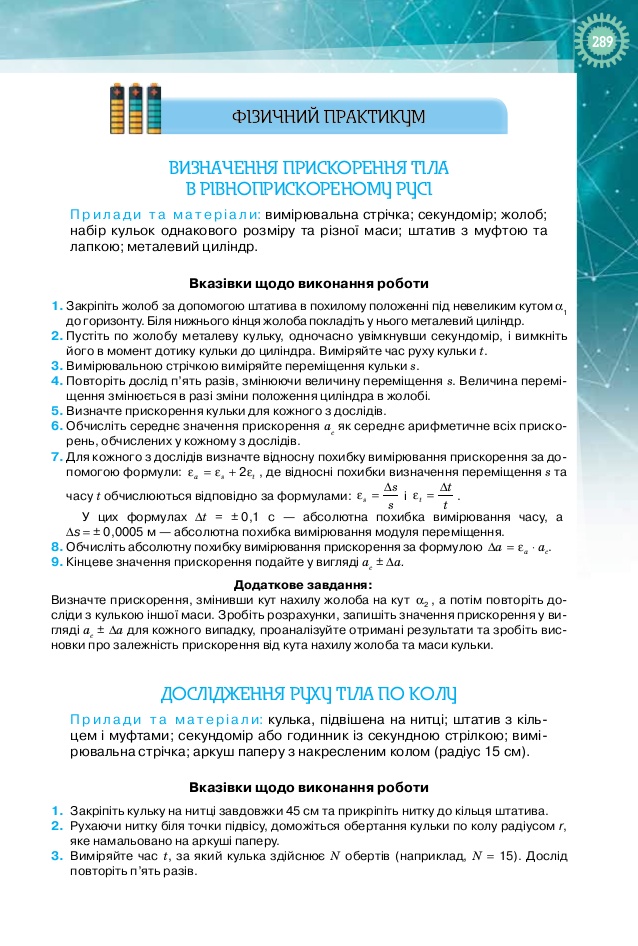 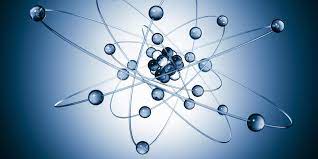 Тому при аналізі підручника з фізики для важливо відзначити: 
— науковість викладеного змісту, доцільність використання моделей та аналогій для пояснення фізичних явищ і процесів; 
— доступність і послідовність введення, пояснення й вживання нових термінів та їх кількості; 
— вичерпність наведених пояснень, зразків оформлення, типових прикладів розв’язування фізичних задач, вказівки щодо формування експериментальних навичок; 
— емоційність викладу, актуалізація життєвого досвіду учнів, опис цікавих фактів, реальних життєвих ситуацій, наукових пошуків, прикладів застосування знань у практичній діяльності; 
— виваженість співвідношення дидактичних одиниць для одноразового засвоєння та пізнавальних можливостей учнів, обсягу параграфів підручника та кількості навчальних годин, визначених програмою; 
— структурованість, систематичність, послідовність викладу навчального матеріалу, раціональний поділ тексту на основний і додатковий; 
— досконалість апарату орієнтування (рубрикація, сигнали-символи, покажчики), наявність інформаційних матеріалів або вказівок щодо організації роботи учня з підручником; 
— доцільність використання ілюстративного матеріалу.
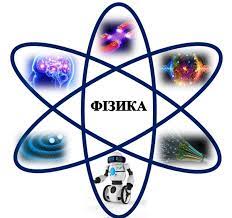 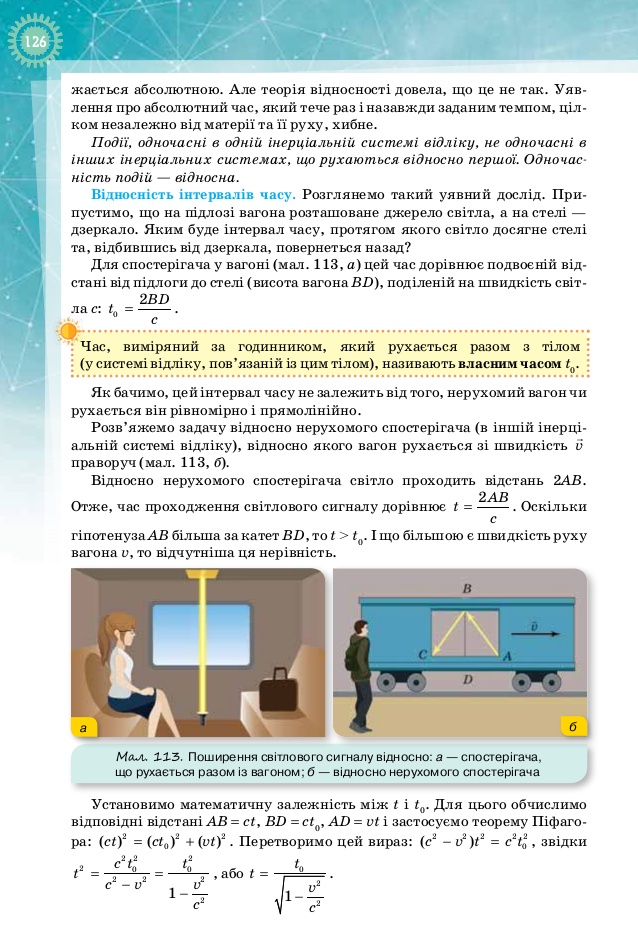 Слід пам’ятати, що шкільний курс фізики є двоконцентричним і курс фізики спрямований на формування базових фізичних знань про явища природи на феноменологічному рівні; вивчення фізики на вищому рівні на підставі сучасних фізичних теорій відбувається у старшiй школі. 
З огляду на необхідність дотримання антидискримінаційного підходу, зазначимо найтиповіші вади, характерні для підручників із навчальної дисципліни “Фізика”: 
1. Зображені на ілюстраціях жінки та чоловіки, як правило, виконують типові, стереотипні для обох статей дії, при цьому ролі жінок є другорядними або допоміжними: жінка готує, розчісується, хизується термолаком для нігтів (опис властивості термолаків), лікується з використанням електрофорезу. Чоловіки роблять видатні відкриття, здійснюють експерименти в наукових лабораторіях, використовують карти місцевості, працюють у складних умовах (наприклад гасять пожежі), презентують зразки гальванопластики.
2. Як ілюстративний матеріал чи матеріал вправ іноді подано текст, що містить пряму дискримінацію (наприклад, в одному з підручників фізики наведено діалог, що є прямим приниженням жінки, зокрема її гідності та розумових здібностей: 
“Поліцейський зупиняє машину, і між ним та жінкою за кермом відбувається така розмова: 
— Ви порушили правила дорожнього руху: їхали зі швидкістю 90 кілометрів за годину. 
— Я всього 7 хвилин тому виїхала з дому, як же я могла проїхати 90 кілометрів за годину? 
— Але якби Ви продовжували так їхати, то ви би проїхали за годину 90 кілометрів. 
— А я й не збиралася так їхати аж годину! Я збиралася проїхати ще один квартал і зупинитися”).
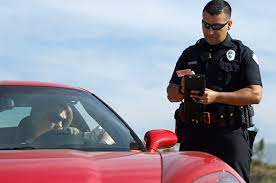 3. Підходи до оцінки підручників в європейських країнах
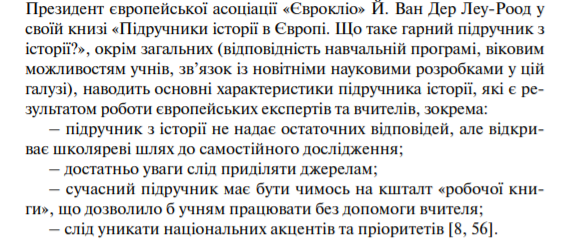 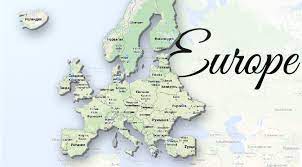 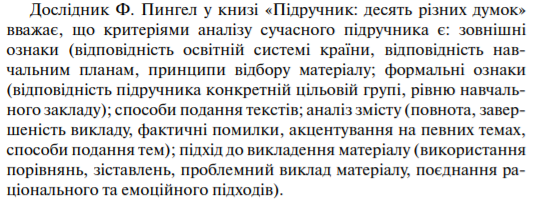 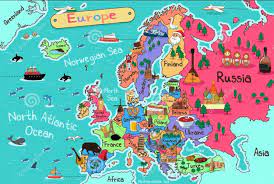 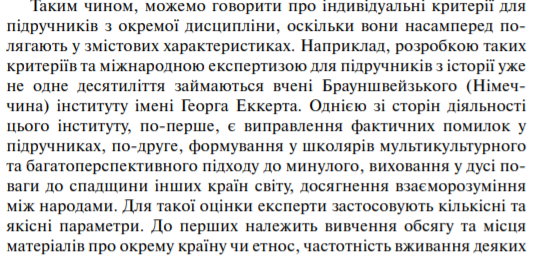 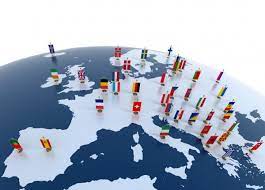 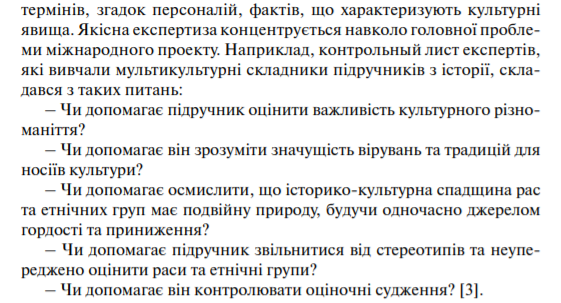 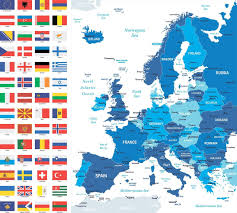 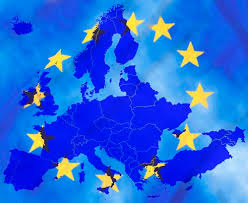 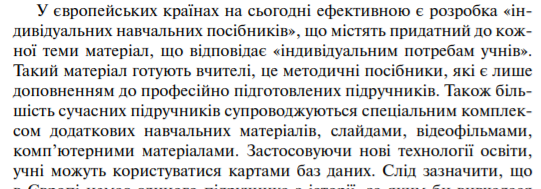 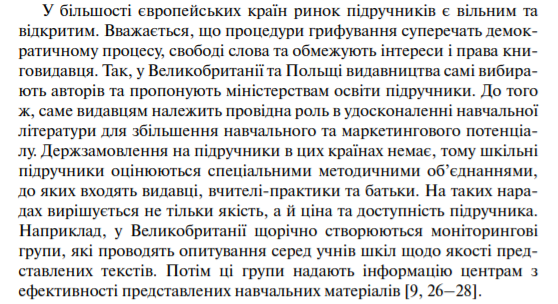 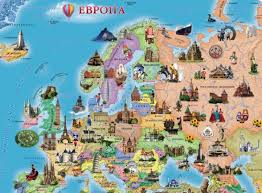 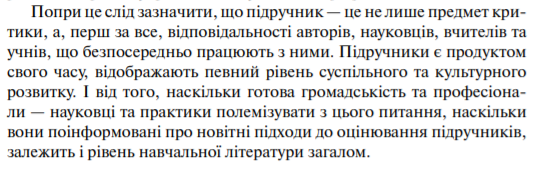 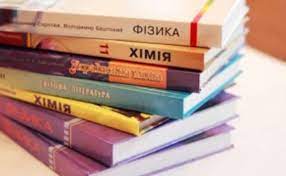